Unity, Anyagok, megvilágítás
3D grafikus csővezeték
A renderelő kód el van rejtve a Unity-n belül, shader programokat írhatunk és bizonyos paramétereket állíthatunk (Z-buffer mód, blending, culling stb.)
Depth buffer
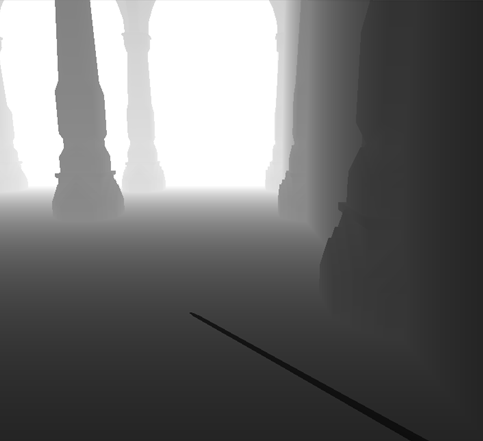 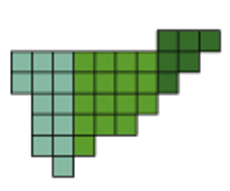 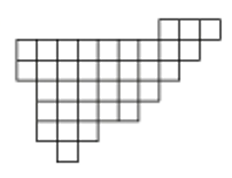 Vertex shader
Geometry shader
Rasterization
Fragment shader
Compositing
Color buffer
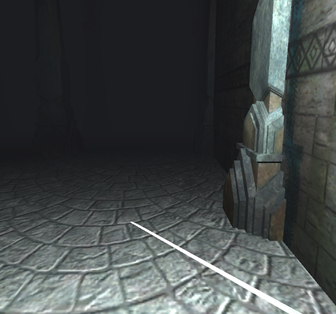 Normal buffer
Csúcspontok (vertex) feldolgozása
MODELVIEW
PROJECTION
Perspektív
transzformáció
Kamera transzformáció
Virtuális világ
[x,y,z,1] Tmodelviewproj              =                  [X,Y,Z,w]
Zcamera
Vágás
(1, 1, 1)
-1 < x < 1 
-1 < y < 1 
-1 < z < 1
w > 0
-w < X < w 
-w < Y < w 
-w < Z < w
(-1,-1,-1)
[X,Y,Z,w] = [xw,yw,zw,w]
Vágás
(1, 1, 1)
(-1,-1,-1)
Képernyő (viewport) transzformáció
(1, 1, 1)
1
Képernyő k.
(-1,-1,-1)
Z(-1,1)
(0,1)
Raszterizáció
(X3,Y3)
(X2,Y2)
(X1,Y1)
Tulajdonságok interpolációja
(X2,Y2,Z2)
Z
Z(X,Y) = aX + bY + c
(X1,Y1,Z1)
Y
(X3,Y3,Z3)
Z(X,Y)
X
Z(X+1,Y) = Z(X,Y) + a
[Speaker Notes: 1 pixel / 1 sor = 1 összeadás]
v
u
Perspektív helyes interpoláció
Perspektív helyes
Y
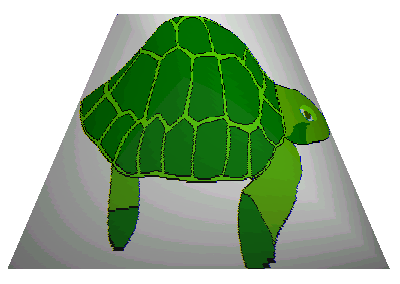 X
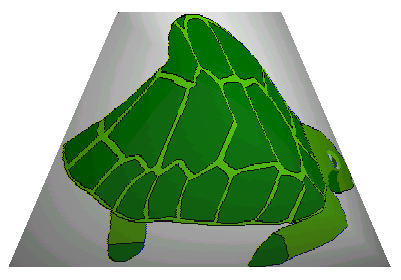 lineáris
au X+buY+cu
u/h =au X+buY+cu
v/h = av X+bvY+cv
1/h =ah X+bhY+ch
u =



v =
ah X+bhY+ch
av X+bvY+cv
ah X+bhY+ch
Kompozitálás: Z-buffer algoritmus
2.
1.
3.
 = 1
z
0.6
0.3
0.3
0.6
0.8
Mélység buffer
Z-buffer
Szín buffer
Kompozitálás: alfa blending
Interpolált  vagy
textúrából olvasott szín
(Rd,Gd,Bd,Ad)
(Rs,Gs,Bs,As)
*
*
első
első
ALU
(R,G,B,A)
Rasztertár
(R,G,B,A) = 
(RsAs+Rd(1-As), GsAs+Gd (1-As), BsAs+Bd (1-As), AsAs+Ad (1-As))
Új projekt
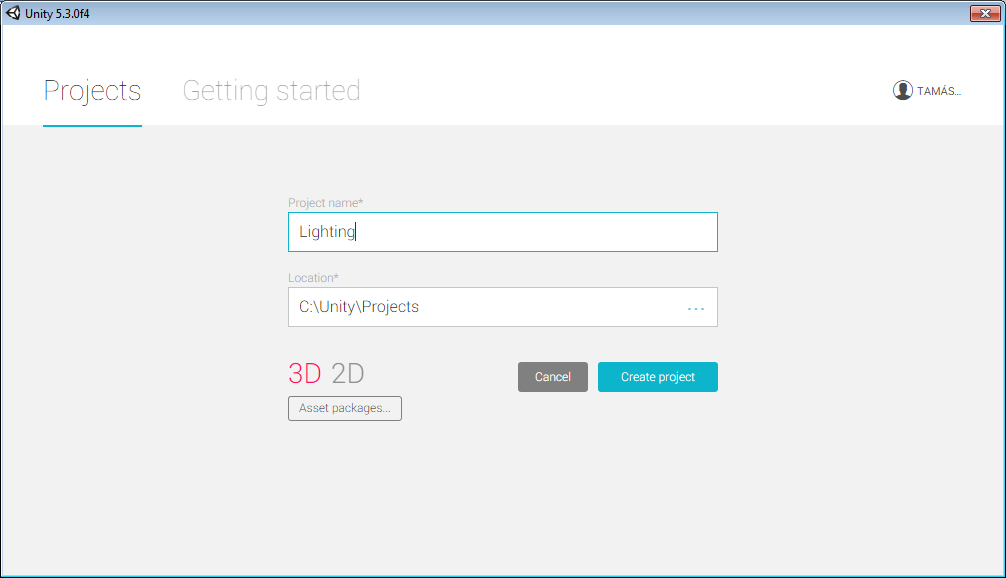 Új projekt
Assetek között teáskancsó, importáljuk be (helyezzük az origóba)
Assetek között TargetCamera.cs szkript, ezt is importáljuk be, és adjuk hozzá a kameraához
Állítsuk be (rotate speed, zoom speed, target)
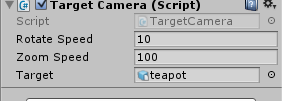 Futtassunk
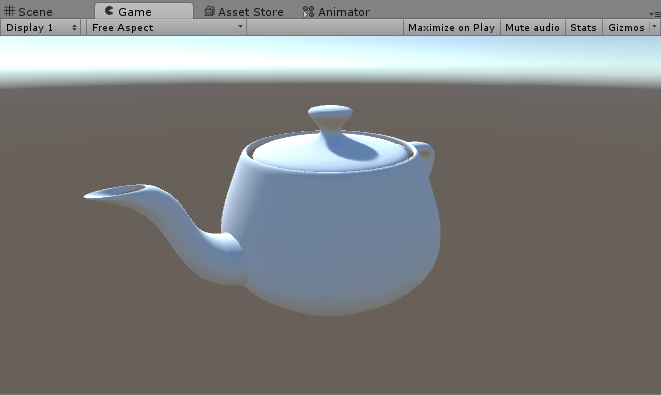 Shader-Material
Egy material egy shader-re hivatkozik
Egy shaderre több material hivatkozhat
Több objektumnak is lehet ugyanaz a material-ja
A material a shader egy példánya, egy konkrét beállításkonfigurációval
Magát az árnyalás menetét, a konkrét számítási módot a shader írja le
A material a shader bemeneteinek értékét adja meg
Saját Shader
Az alap Standard shader elég komplex
Készítsünk sajátot
Asset nézet, jobb klikk, create, shader, standard surface shader
Legyen a neve TestShader
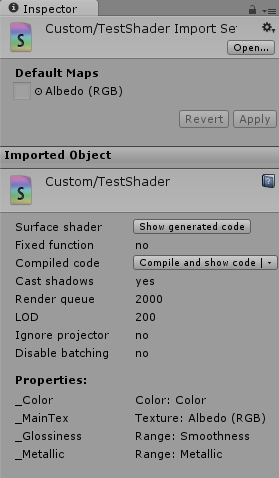 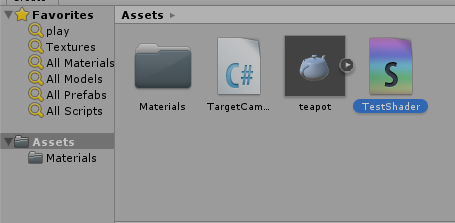 Saját Shader
Klikkeljünk rá duplán
Megjelenik a shader kódja
Ez is bonyolultnak tűnik elsőre, módosítsuk:

Shader "Custom/TestShader"{
	Properties{
		_Color("Color", Color) = (1,1,1,1)
	}
	SubShader {
		Pass
		{
		}
	}

	FallBack "Diffuse"
}
Saját Shader használata
A teáskancsóhoz rendelt material nem ezt a shadert használja
Válasszuk ki a material-t (defaultMat) és állítsuk be neki ezt a shadert
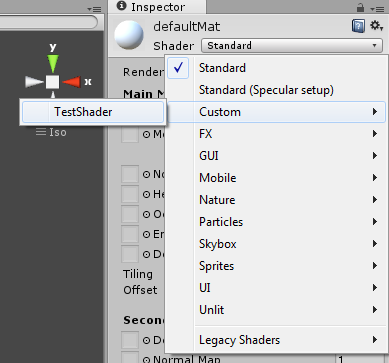 Saját Shader használata
Meg is változott a teáskancsó, egyszínű fehér lett
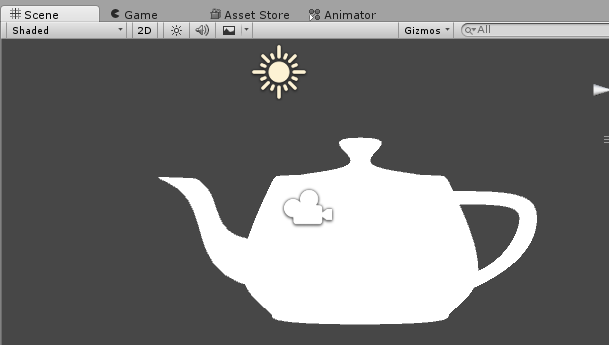 Shader változók
A változó neve a shaderkódon belül
A változó típusa
A változó alapértelmezett értéke
A változó neve  az Inspector-ban
Shader "Custom/TestShader" {    Properties {        _Color ("Color", Color) = (1,1,1,1)    }    SubShader {        Pass        {        }    }    FallBack "Diffuse"}
Megjelent az Inspector-ban
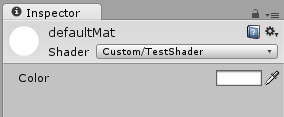 SubShader, Pass, Fallback
Shader "Custom/TestShader" {    Properties {        _Color ("Color", Color) = (1,1,1,1)    }    SubShader {        Pass        {        }
	        Pass        {        } 
		…    }
          SubShader { 
             	…
	    }
		…    FallBack "Diffuse"}
Használjuk a változót!
Shader "Custom/TestShader"{
	Properties{
		_Color("Color", Color) = (1,1,1,1)
	}
	SubShader {
		Pass
		{
			Color [_Color]
		}
	}
	FallBack "Diffuse"
}
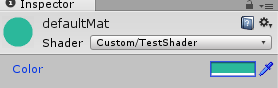 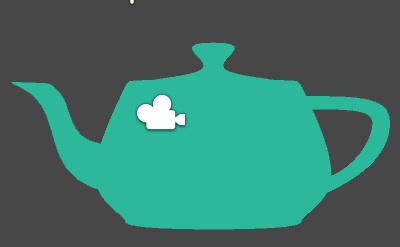 Skybox, GI kikapcsolása
Az egyszerű tesztekhez zavaró a skybox, kapcsoljuk ki
Window menü, Lighting
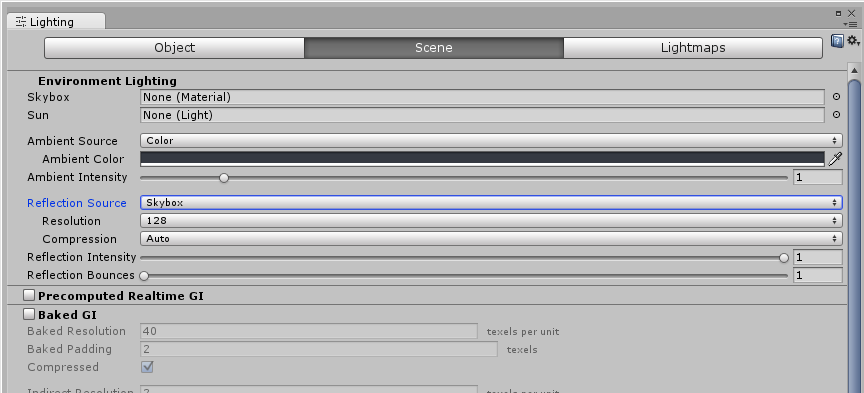 Futtatás
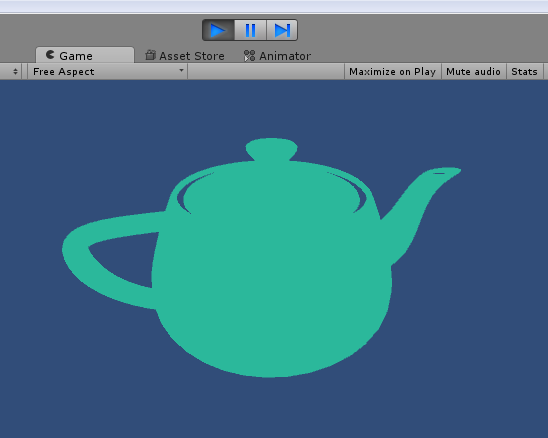 Árnyalás
Scene nézetben is a jelenet fényforrásait használja
Shader "Custom/TestShader"{
	Properties{
		_Color("Color", Color) = (1,1,1,1)
	}
	SubShader {
		Pass
		{
			Lighting On
			Material
			{
				Diffuse [_Color]
			}
		}
	}
	FallBack "Diffuse"
}
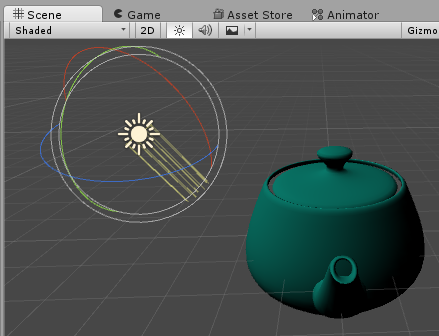 Árnyalás
Shader "Custom/TestShader" {    Properties {        _Color ("Color", Color) = (1,1,1,1)        _Ambient ("Ambient", Color) = (1,1,1,1)        _Emissive ("Emissive", Color) = (0,0,0,1)        _Specular ("Specular", Color) = (1,1,1,1)        _Shininess ("Shininess", Float) = 0.1    }    SubShader {        Pass        {            Lighting On            SeparateSpecular On            Material            {                Diffuse [_Color]                Ambient [_Ambient]                Emission [_Emissive]                Specular [_Specular]                Shininess [_Shininess]            }        }    }    FallBack "Diffuse"}
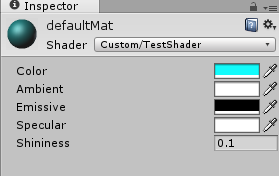 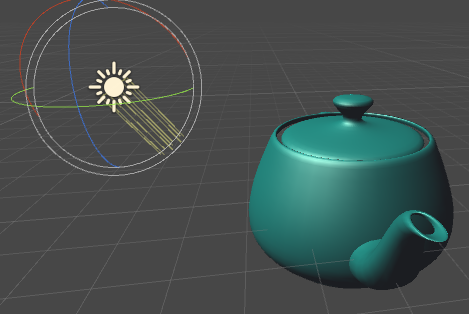 Árnyalás
_Shininess ("Shininess", Float) = 0.1
helyett
_Shininess("Shininess", Range (0, 5)) = 0.1

Játszunk a paraméterekkel
Fényforrás iránnyal
Ambiens fény erősségével
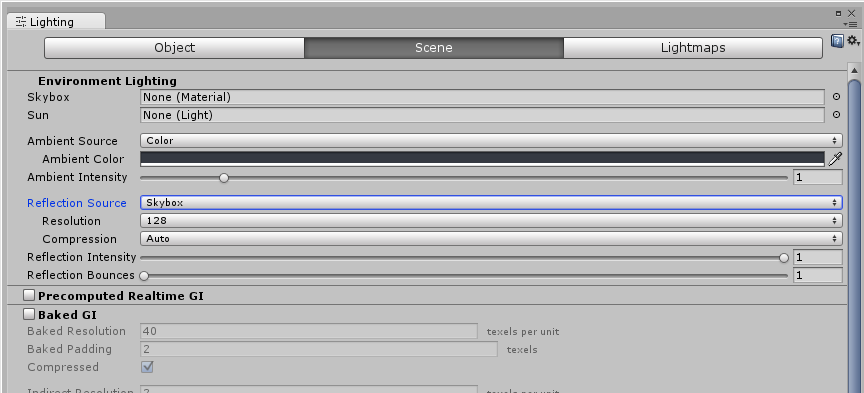 Árnyalás
Tipp:
A Diffuse és az Ambient színt érdemes ugyanazon tartani
A specular szín általában fehér, de meg lehet tartani változtatás lehetőségét
Shader "Custom/TestShader" {    Properties {        _Color ("Color", Color) = (1,1,1,1)        _Emissive ("Emissive", Color) = (0,0,0,1)        _Specular ("Specular", Color) = (1,1,1,1)        _Shininess ("Shininess", Range (0.0, 1.0)) = 0.1    }    SubShader {        Pass        {            Lighting On            SeparateSpecular On            Material            {                Diffuse [_Color]                Ambient [_Color]                Emission [_Emissive]                Specular [_Specular]                Shininess [_Shininess]            }        }    }    FallBack "Diffuse"}
Fényforrások
A fényforrás paramétereivel is játszunk kicsit.
Type
Range
Color
Intensity
Pozíciója
Orientációja
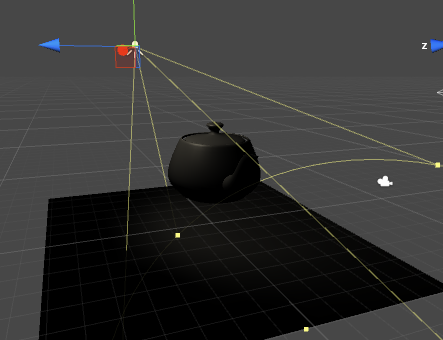 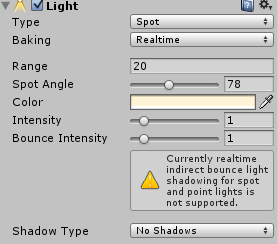 Több material
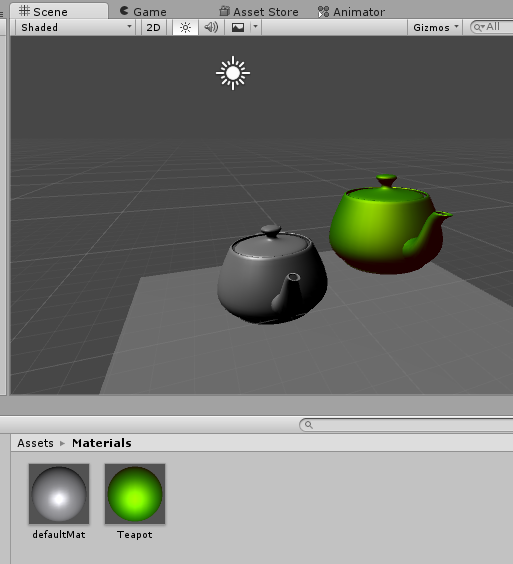 Ha több objektum van a színtérben, ezeknek más-más lehet az anyagjellemzőjük
Készítsünk új materialt és állítsuk be a saját shader-ünket  rá.
Változtassuk meg a paramétereket
Textúrák
Készítsünk új shadert
TestShaderTextured
Legyen ugyan olyan, mint az előző
Hozzunk létre egy új materialt (pl. TexturedMat), ami ezt a shadert használja
Rakjuk rá a materialt egy objektumra (pl. a talajra)
Importáljunk be egy képet (akármi lehet)
TestShaderTextured
Shader "Custom/TestShaderTextured"{
	Properties{
		_Color("Color", Color) = (1,1,1,1)
		_Albedo("Albedo", 2D) = "" {}
		_Ambient("Ambient", Color) = (1,1,1,1)
		_Emissive("Emissive", Color) = (0,0,0,1)
		_Specular("Specular", Color) = (1,1,1,1)
		_Shininess("Shininess", Range (0, 5)) = 0.1
	}
	SubShader {
		Pass
		{
			Lighting On
			SeparateSpecular On
			Material
			{
				Diffuse [_Color]
				Ambient [_Ambient]
				Emission [_Emissive]
				Specular [_Specular]
				Shininess [_Shininess]
			}
			SetTexture [_Albedo]
			{
				combine primary * texture
			}
		}
	}
	FallBack "Diffuse"
}
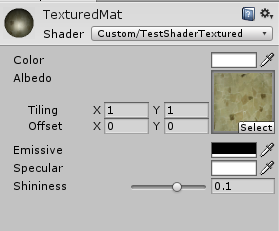 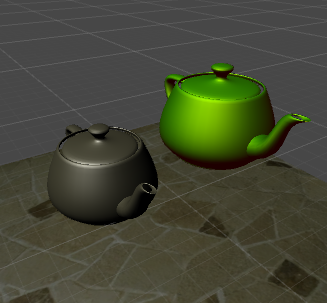 Új shader
Keszítsünk új shadert: TestShader2
Legyen ugyanaz a tartalma, mint az első shaderünknek
Készítsünk materialt, ami használja
Rakjuk rá ezt a materialt egy objektumra, egy teáskannára
Culling
Shader "Custom/TestShader2" {Properties {        _Color ("Color", Color) = (1,1,1,1)        _Emissive ("Emissive", Color) = (0,0,0,1)        _Specular ("Specular", Color) = (1,1,1,1)        _Shininess ("Shininess", Range (0.0, 1.0)) = 0.1    }    SubShader {        Pass        {            Cull Front            Lighting On            SeparateSpecular On            Material 
…
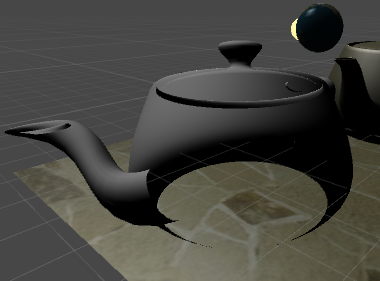 Lehet még Back és Off
Z-test
Shader "Custom/TestShader2" {Properties {        _Color ("Color", Color) = (1,1,1,1)        _Emissive ("Emissive", Color) = (0,0,0,1)        _Specular ("Specular", Color) = (1,1,1,1)        _Shininess ("Shininess", Range (0.0, 1.0)) = 0.1    }    SubShader {        Pass        {            ZTest Always             Lighting On            SeparateSpecular On            Material 
…
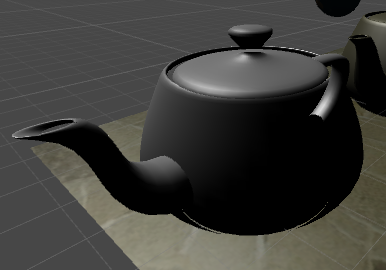 Less | Greater | LEqual | GEqual | Equal | NotEqual | Always
Z-Write
Shader "Custom/TestShader2" {Properties {        _Color ("Color", Color) = (1,1,1,1)        _Emissive ("Emissive", Color) = (0,0,0,1)        _Specular ("Specular", Color) = (1,1,1,1)        _Shininess ("Shininess", Range (0.0, 1.0)) = 0.1    }    SubShader {        Tags { "Queue" = "Geometry-1" }        Pass        {            ZWrite Off            Lighting On
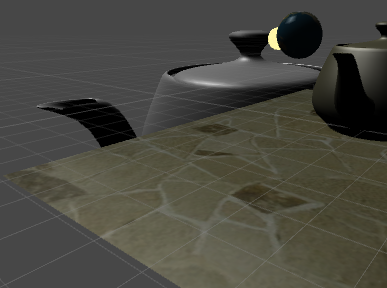 Z-fighting
A z-buffer (mélység) pontatlansága miatt azonos, vagy közeli háromszögek esetén a takarás fragmensről fragmensre változik
A mélység pontossága a kamerától távolodva romlik, így távoli objektumokra még problémásabb
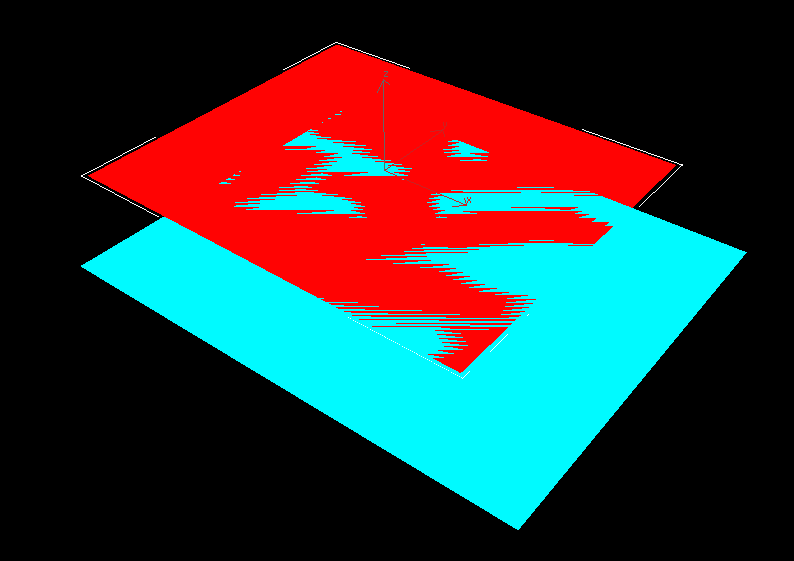 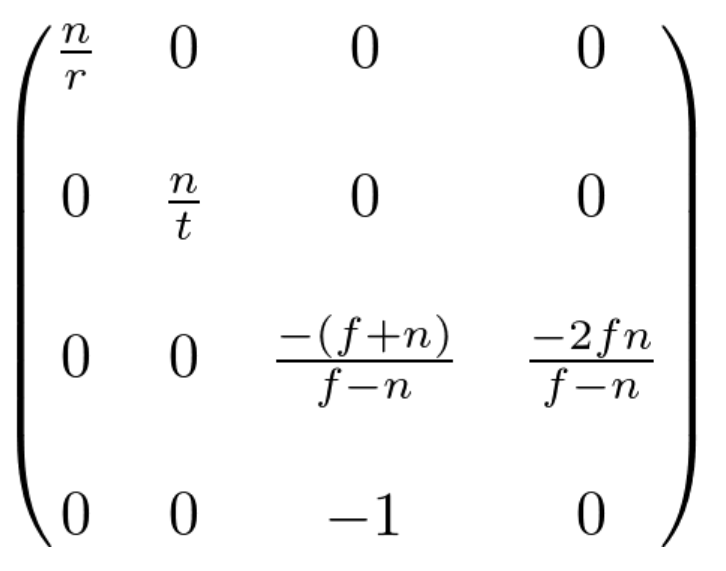 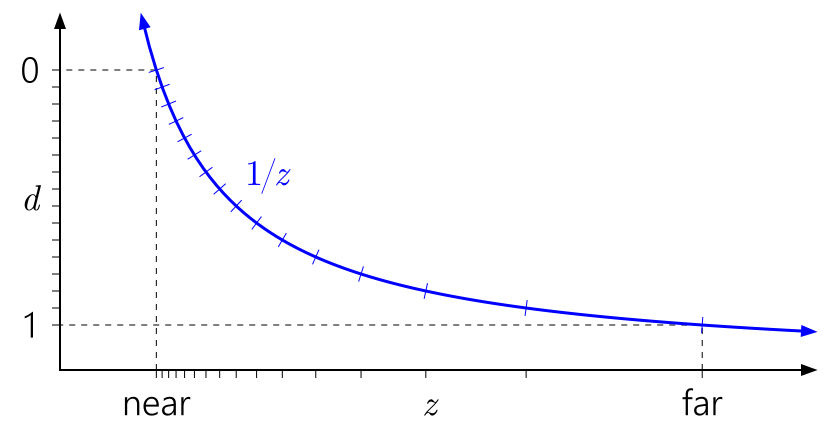 [Speaker Notes: Ábra forrása: https://developer.nvidia.com/content/depth-precision-visualized]
Z-fighting
Mentsük el az aktuális jelenetet, hozzunk létre egy üreset
A próba után visszatérhetünk az előző jelenethez
Adjunk a jelenethez két síkot, rendeljünk hozzájuk különböző színű materialt
Helyezzük el a két síkot az alábbiak szerint, nézzenek a kamera felé és z-ben legyen kis különbség a pozíciójuk között:
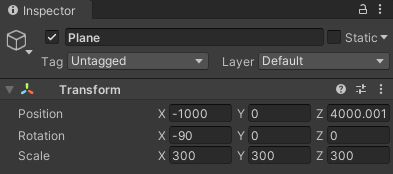 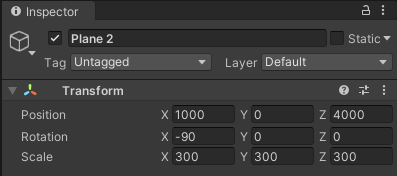 Próba
Az egyik sík 1 ezreddel közelebb van a kamerához, ennek ellenére a kép villog
Próbáljuk ki ugyanezt, ha közelebb megyünk a kamerával!
„Fighting z-fighting”
Amennyire lehet, limitáljuk a vágósíkok távolságát, a near plane legyen minél nagyobb, a far plane minél kisebb
Használjunk minél nagyobb bitmélységű (24 vagy 32 bites) z-buffert
PC-n ma már alap, inkább mobilokon fontos
Kerüljük az azonos pozíciójú, vagy távoli és nagyon közeli felületeket
Z-fightingot okozó objektumokra kapcsoljuk ki a z-tesztet és/vagy a z-bufferbe írást
Invertáljuk a mélységet (a grafikus engine-ben)





Vagy ne foglalkozzunk vele, mint néhány AAA játék:
https://www.youtube.com/watch?v=XjHt-4Z6PwI
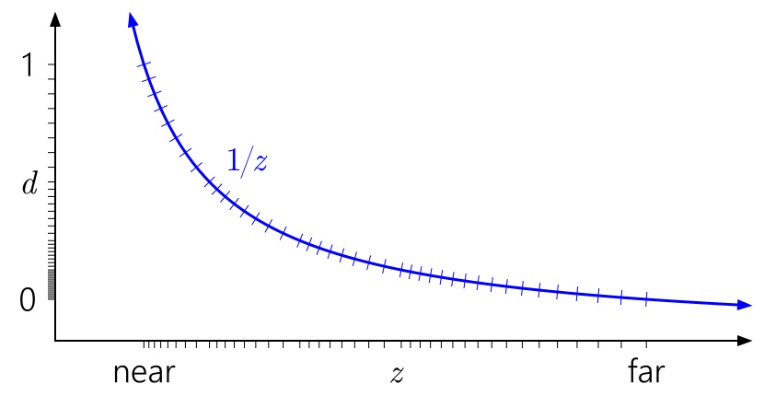 Tag Queue
Mikor renderelődjön

Background : 1000
Geometry (default) : 2000
AlphaTest : 2450 
Transparent : 3000
Overlay: 4000
ColorMask
Shader "Custom/TestShader2" {Properties {        _Color ("Color", Color) = (1,1,1,1)        _Emissive ("Emissive", Color) = (0,0,0,1)        _Specular ("Specular", Color) = (1,1,1,1)        _Shininess ("Shininess", Range (0.0, 1.0)) = 0.1    }    SubShader {        Tags { "Queue" = "Geometry-1" }        Pass        {            ColorMask 0            Lighting On
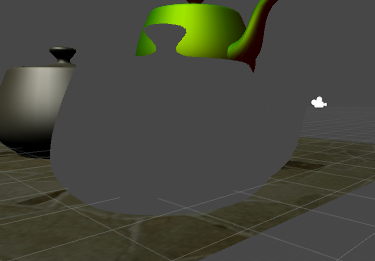 ColorMask RGB | A | 0 | any combination of R, G, B, A
Blending
Shader "Custom/TestShader2" {Properties {        _Color ("Color", Color) = (1,1,1,1)        _Emissive ("Emissive", Color) = (0,0,0,1)        _Specular ("Specular", Color) = (1,1,1,1)        _Shininess ("Shininess", Range (0.0, 1.0)) = 0.1    }    SubShader {        Tags { "Queue" = "Transparent" }        Pass        {            BlendOp Add            Blend SrcAlpha OneMinusSrcAlpha            Lighting On
Blending faktorok
One
Zero
SrcColor
SrcAlpha
DstColor
DstAlpha
OneMinusSrcColor
OneMinusSrcAlpha
OneMinusDstColor
OneMinusDstAlpha
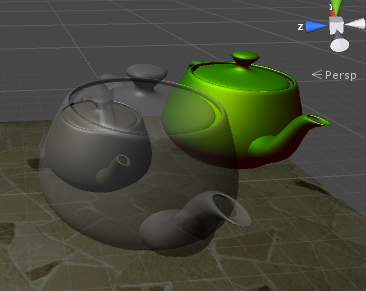 Blending operatorok
Add: SrfFac*SrcCol+DstFac*DstCol
Sub: SrfFac*SrcCol-DstFac*DstCol
RevSub: DstFac*DstCol - SrfFac*SrcCol
Min: Min(SrfFac*SrcCol, DstFac*DstCol)
Max: Max(SrfFac*SrcCol, DstFac*DstCol)
…
Blending
Tipikus beállítások: Add operator
SrcAlpha, OneMinusSrcAlpha (általános átlátszó dolgok)
One, One (pl. tűz)
SrcAlpha, One (ezek is világító dolgok, alfában van tárolva az erőssége)
Többmenetes renderelés
Shader "Custom/TestShader2" {Properties {        _Color ("Color", Color) = (1,1,1,1)        _Emissive ("Emissive", Color) = (0,0,0,1)        _Specular ("Specular", Color) = (1,1,1,1)        _Shininess ("Shininess", Range (0.0, 1.0)) = 0.1    }    SubShader {        Tags { "Queue" = "Transparent"}        Pass        {            colormask 0        }        Pass        {            Blend srcalpha Oneminussrcalpha            Lighting On
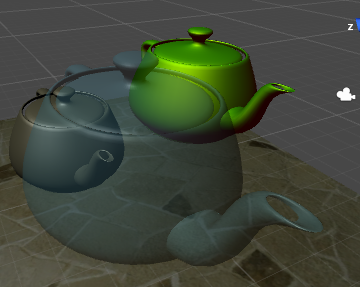 [Speaker Notes: Az első menet csak a zbuffert tölti ki, meghatározza az átlátszó objektum külső héját. Nem lesz többrétegű átlátszóság, de sok vizuális hibától meg tudunk szabadulni. Akkor nem lenne vizuális hiba, ha minden háromszöget mélység szerint rendezve jelenítenénk meg.]
Stencil test I.
Beimportálunk egy poharat
Szeretnénk, ha folyadék lenne benne
Egy átlátszó síklap lehetne a folyadékfelület
De a pohárból kilógó részeket le kellene vágni
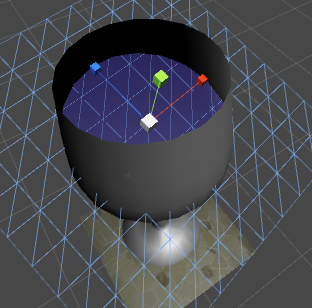 Stencil Test II.
Csináljunk két új shadert:
Custom/Glass
Custom/Water
Csináljunk két új materiált
Glass
Water
Importaljuk be a pohár mesht: glass.obj
Adjuk hozzá a jelenethez, állítsuk be rá a  glass materialt
Adjunk a jelenethez egy síklapot (GameObject/3D/Plane), állítsuk be rá a Water materiált
Rendezgessük el őket a jelenetben
Stencil Test III.
Shader "Custom/Glass"{    Properties {        _Color ("Color", Color) = (1,1,1,1)        _Emissive ("Emissive", Color) = (0,0,0,1)        _Specular ("Specular", Color) = (1,1,1,1)        _Shininess ("Shininess", Range (0.0, 1.0)) = 0.1    }    SubShader {        Tags { "Queue" = "Transparent+1" }        pass        {            Cull Off            colormask 0        }        Pass        {                        Cull Front            colormask 0            Stencil            {                Ref 1                Pass Replace            }        }                …
…  
Pass
  {            Cull Off            Lighting On            SeparateSpecular On            Material            {                Diffuse [_Color]                Ambient [_Color]                Emission [_Emissive]                Specular [_Specular]                Shininess [_Shininess]            }                }    }}
[Speaker Notes: Első pass feltölti a z-buffert, első és hátsó lapok is kellenek, mert a pohárnak nincs vastagsága.

A második pass csak a hátsó lapokat rajzolja ki, ez a pohár belseje. A feltöltött z-buffer miatt, csak a ténylegesen látható részek kerülnek kitöltésre. Ebben a pass-ban sem írjuk a színt, hanem a stencil buffert töltjük fel. Beállítunk referencia értéknek 1-et, és ha a pixel átmegy a ztest-en és stencil teszten (Pass) (a stencil teszt alapból mindent átenged), akkor a stencil buffer értékét lecseréli a referencia értékre (Replace).
Ezzel azok a pixelek, amik a pohár belsejét mutatják 1, a többi 0 stencil értéket fognak felvenni

A harmadik pass a tényleges színezés, első és hátsó lapokat is rajzolunk, egyszerű Phong-Blinn árnyalással.]
Stencil Test IV.
Shader "Custom/Water"{    Properties {        _Color ("Color", Color) = (1,1,1,1)        _Emissive ("Emissive", Color) = (0,0,0,1)        _Specular ("Specular", Color) = (1,1,1,1)        _Shininess ("Shininess", Range (0.0, 1.0)) = 0.1    }    SubShader {        Tags { "Queue" = "Transparent+2" }        Pass        {            Stencil            {                Ref 1                Comp Equal            }            Blend srcalpha Oneminussrcalpha            Lighting On            SeparateSpecular On            Material            {                Diffuse [_Color]                Ambient [_Color]                Emission [_Emissive]                Specular [_Specular]                Shininess [_Shininess]            }                }    }}
[Speaker Notes: Egy render pass kell a folyadék felülethez, de biztosítani kell, hogy a pohár rajzolása után történjen : "Queue" = "Transparent+2“ (a poháré  "Queue" = "Transparent+1“ volt). Stencil tesztet kapcsolunk be, ahol a stencil buffer értéke megegyezik a referencia értékkel (Comp Equal), ott átmegy a teszten. A pass többi része már ismerős, alfa blendelt Phong-Blinn árnyalás.]
Stencil Test V.
Próbálgassuk a jelenetet
A folyadékfelületet a pohárban meg lehet emelni, meg lehet dönteni stb …
Ha írunk rá szkriptet, azt is megcsinálhatjuk, ahogy a felület mindig vízszintes legyen
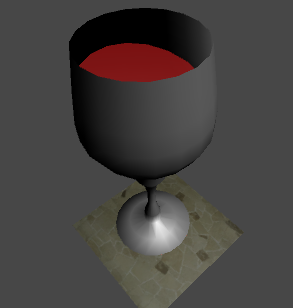 GrabPass I.
Érdekes funkció
A képernyő aktuális tartalmát el lehet menteni textúrába
Ezt a textúrát ugyanúgy beköthetjük, mint bármi más textúrát
GrabPass II.
Készítsünk új shadert: GrabPassTest
Készítsünk új materiált: GrabPassTest
A material az új shadert kell használja
Adjunk hozzá a jelenethez egy nagyobb álló síklapot,a többi objektum mögé
Állítsuk be rá az új materiált
GrabPass III.
Shader "Custom/GrabPassTest" {    Properties {        _Color ("Color", Color) = (1,1,1,1)    }    SubShader {        Tags { "Queue" = "Transparent+3" }        GrabPass{}        Pass        {            Color [_Color]            SetTexture [_GrabTexture]            {             combine primary * texture            }        }    }    FallBack "Diffuse"}
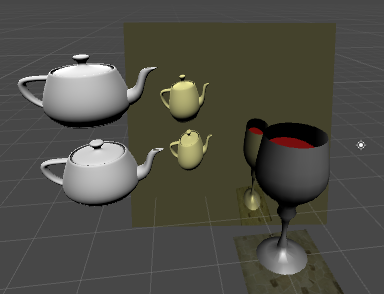 Rendering módok
Per-vertex (a.k.a. Gouraud-shading)
A csúcspontokban számol megvilágítást, a háromszögön belül a szín interpolálódik
Gyors, cserébe a spekuláris csillanások elromlanak, ha nem elég finom a geometria
Forward rendering (Phong-shading)
A fragmens-shader számol megvilágítást az interpolált adatok (pl. normálvektor) alapján
Durva tesszelláció esetén is jó minőség
Több fényforrás esetén többször renderelheti ki a geometriát (Unityben)
Deferred shading
Első lépésben a „G-buffer” készül el: depth, normal, diffúz szín…
Képtérben, fragmensenként történik az árnyalás, így már nem függ a geometria kompexitásától!
Nagyon sok fényforrást tud hatékonyan kezelni
Rendering módok
Globálisan is állítható a projektre
Edit/Project settings/Graphics – Rendering path
Külön állítható minden kamerára
Mobil platformok gyakan nem támogatják a deferred shadinget

https://docs.unity3d.com/Manual/RenderingPaths.html
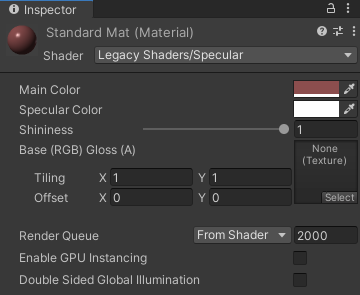 Per-vertex vs forward
Hozzunk létre egy új materialt és dobjuk rá egy teáskancsóra
Shader: Legacy Shaders (legalul)/Specular
Állítsuk a shininess-t 1-re, a specular colort fehérre
Állítsuk a kamerán a rendering path-t
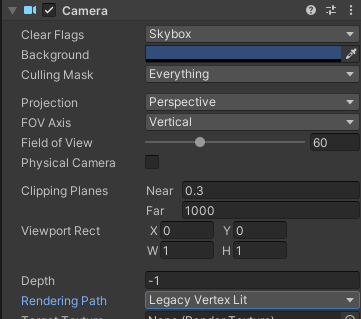 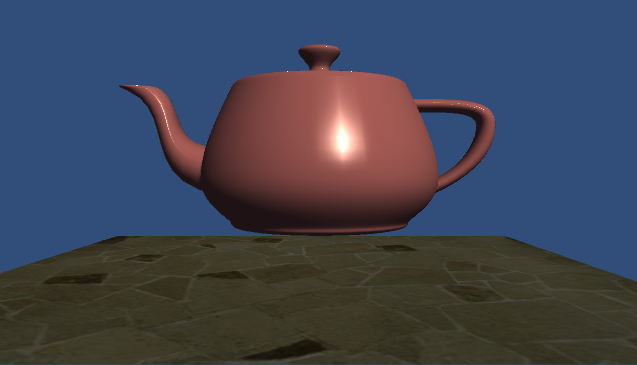 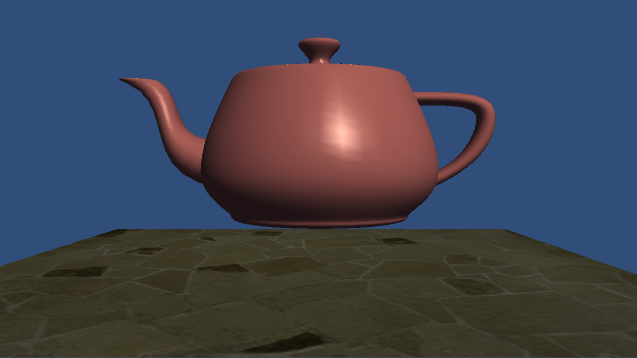 Legacy Vertex Lit
Forward Lit
Forward vs deferred
Húzzuk rá egy objektumra a GenerateLevel.cs scriptet
Legenerál rengeteg gömböt és fényforrást
Kapcsoljuk ki az irányfényforrást
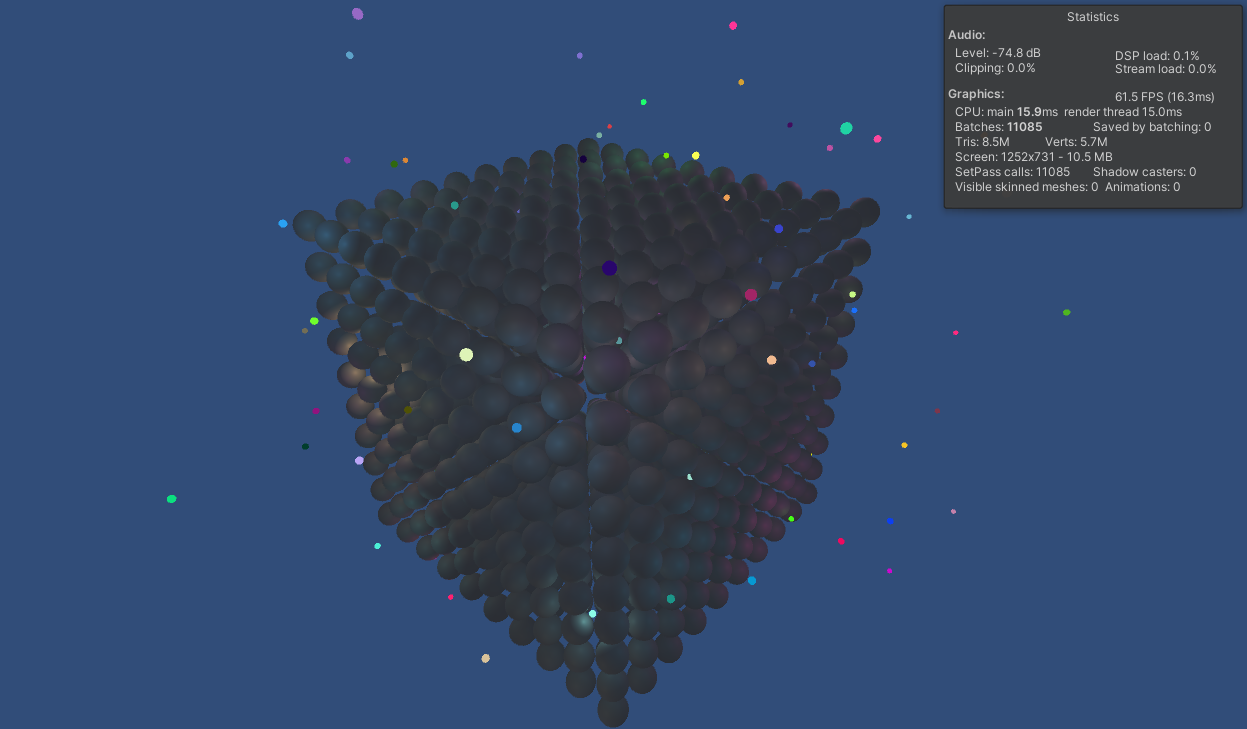 Forward, 61 FPS
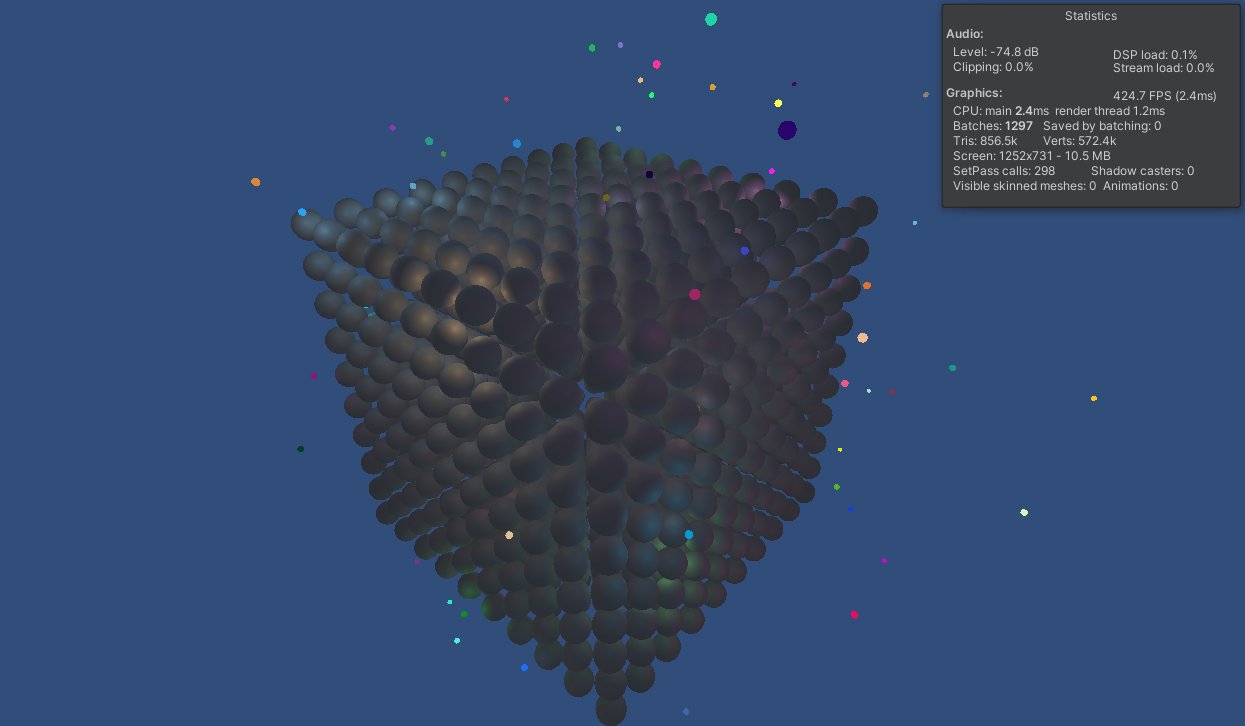 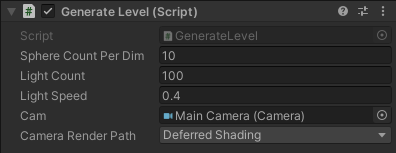 Deferred, 424 FPS
Shader programok
GPU grafikus programozás, CG nyelv, Environment mapping, PBS, Cell shading
Shader program a shaderben
Shader "Custom/TestShader"{
	Properties{
		_Color("Color", Color) = (1,1,1,1)
		_Emissive("Emissive", Color) = (0,0,0,1)
		_Specular("Specular", Color) = (1,1,1,1)
		_Smoothness("Smoothness", Range(0,1)) = 0.1
	}
	SubShader {
		Pass {
			CGPROGRAM

			#pragma target 3.0

			#pragma vertex mainVS
			#pragma fragment mainPS

			void mainVS(float4 position : POSITION,
						out float4 hPos : SV_Position) {
				hPos = position;
			}

			float4 mainPS() : SV_Target {
				return float4(1,1,1,1);
			}

			ENDCG
		}
	}
	FallBack "Diffuse"
}
Transzformáció
Shader "Custom/TestShader"{
	Properties{
		_Color("Color", Color) = (1,1,1,1)
		_Emissive("Emissive", Color) = (0,0,0,1)
		_Specular("Specular", Color) = (1,1,1,1)
		_Smoothness("Smoothness", Range(0,1)) = 0.1
	}
	SubShader {
		Pass {
			CGPROGRAM

			#pragma target 3.0

			#pragma vertex mainVS
			#pragma fragment mainPS

			void mainVS(float4 position : POSITION,
						out float4 hPos : SV_Position) {
				hPos = mul(UNITY_MATRIX_MVP, position);
			}

			float4 mainPS() : SV_Target {
				return float4(1,1,1,1);
			}

			ENDCG
		}
	}
	FallBack "Diffuse"
}
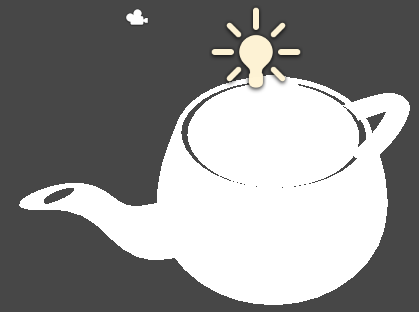 Shader paraméter használata
Shader "Custom/TestShader"{
	Properties{
		_Color("Color", Color) = (1,1,1,1)
		_Emissive("Emissive", Color) = (0,0,0,1)
		_Specular("Specular", Color) = (1,1,1,1)
		_Smoothness("Smoothness", Range(0,1)) = 0.1
	}
	SubShader {
		Pass {
			CGPROGRAM

			#pragma target 3.0

			#pragma vertex mainVS
			#pragma fragment mainPS

			float4 _Color;

			void mainVS(float4 position : POSITION,
						out float4 hPos : SV_Position) {
				hPos = mul(UNITY_MATRIX_MVP, position);
			}

			float4 mainPS() : SV_Target {
				return _Color;
			}

			ENDCG
		}
	}
	FallBack "Diffuse"
}
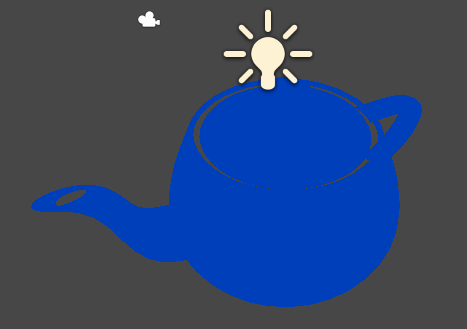 Inputok tesztelése
void mainVS(float4 position : POSITION,
				float3 normal : NORMAL,
				out float3 oNormal : NORMAL,
				out float4 hPos : SV_Position) {
	hPos = mul(UNITY_MATRIX_MVP, position);
	oNormal = normal;
}

float4 mainPS(float3 normal : NORMAL) 
			: SV_Target {
	return float4(normal, 1);
}
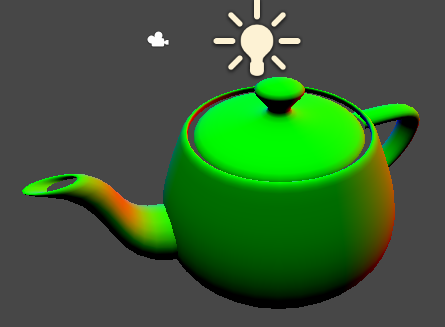 Lokális Illumináció
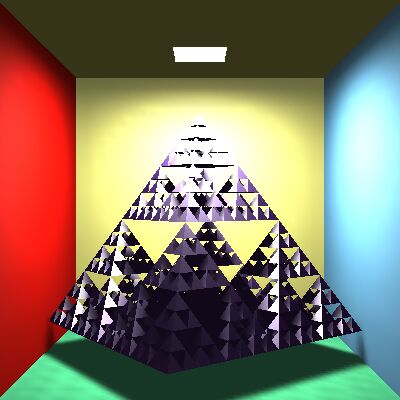 L (V)  Sl Ll (Ll)* fr (Ll ,N,V)cos l’ + ka*La
Phong.cginc
A shader program kódot rakjuk át egy külön fájlba: Phong.cginc
Ezzel bizonyos dolgokat megkönnyítünk :
nem lesz kód duplikáció (lásd köv. dia)
Mások nehezebbek lesznek???
A régebbi Unity verziók nem fogják észrevenni, ha a .cginc frissül, a shader nem fog frissülni
Az újabbakban már automatikusan frissül
Megoldás: a shader asset-re jobb-klikk, reimport
TestShader.shader
SubShader {
		Tags{ "Queue" = "Geometry" }

		Pass {
			Tags{ "LightMode" = "ForwardBase" }
			CGPROGRAM

			#pragma target 3.0
			#pragma vertex mainVS
			#pragma fragment mainPS

			#include "Phong.cginc"
			ENDCG
		}

		Pass {
			Tags{ "LightMode" = "ForwardAdd" }
			Blend One One
			CGPROGRAM

			#pragma target 3.0
			#pragma vertex mainVS
			#pragma fragment mainPS

			#include "Phong.cginc"
			ENDCG
		}
	}
Phong.cginc
float4 _Color;

struct VS_OUT
{
	float4 hPos : SV_Position;
	float3 N : NORMAL;
	float2 texCoord : TEXCOORD0;
	float3 L : TEXCOORD1;
	float3 V : TEXCOORD2;
};

VS_OUT mainVS(float4 position : POSITION,
			float3 normal : NORMAL
)
{
	VS_OUT OUT = (VS_OUT) 0;
	OUT.hPos = UnityObjectToClipPos(position); // = mul MVP
	float3 wPos = mul(unity_ObjectToWorld, position).xyz;
	float3 wNormal = mul(float4(normal, 0), unity_WorldToObject).xyz;
	OUT.N = normalize(wNormal);
	OUT.L = normalize(_WorldSpaceLightPos0.xyz - wPos * _WorldSpaceLightPos0.w);
	OUT.V = normalize(_WorldSpaceCameraPos.xyz - wPos);
	return OUT;
}

float4 mainPS(VS_OUT IN) : SV_Target
{
	float3 N = normalize(IN.N);
	float3 L = normalize(IN.L);	
	float3 V = normalize(IN.V);

	return float4(L, 1);
}
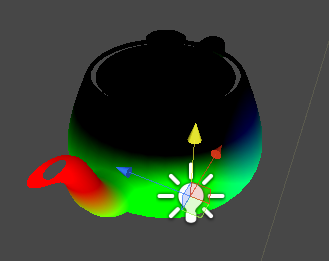 Beépített struktúrák, shaderek
Beépített shaderek: {UnityInstallDir}/Editor/Data/CGIncludes
https://docs.unity3d.com/Manual/SL-BuiltinIncludes.html
Pl. mit ad át a Unity a vertex shadernek: 
UnityCG.cginc : appdata_full

Shaderváltozók:https://docs.unity3d.com/Manual/SL-UnityShaderVariables.html

Kulcsszavak összegyűjtve: https://gist.github.com/Split82/d1651403ffb05e912d9c3786f11d6a44
Phong.cginc – Diffúz árnyalás
float4 _Color;
fixed4 _LightColor0;

struct VS_OUT
{
…
};

…

float4 mainPS(VS_OUT IN) : SV_Target
{
	float3 N = normalize(IN.N);
	float3 L = normalize(IN.L);	
	float3 V = normalize(IN.V);

	float lambert = max(0,dot(L, N));
	float3 H = normalize(L + V);
	float3 finalColor = _LightColor0 * _Color * lambert;
	return float4(finalColor, 1);
}
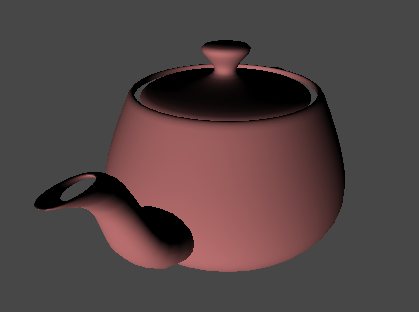 L (V)  Sl Ll (Ll)* fr (Ll ,N,V)cos l’ + ka*La
A Phong-Blinn modellen túl
h=d
d
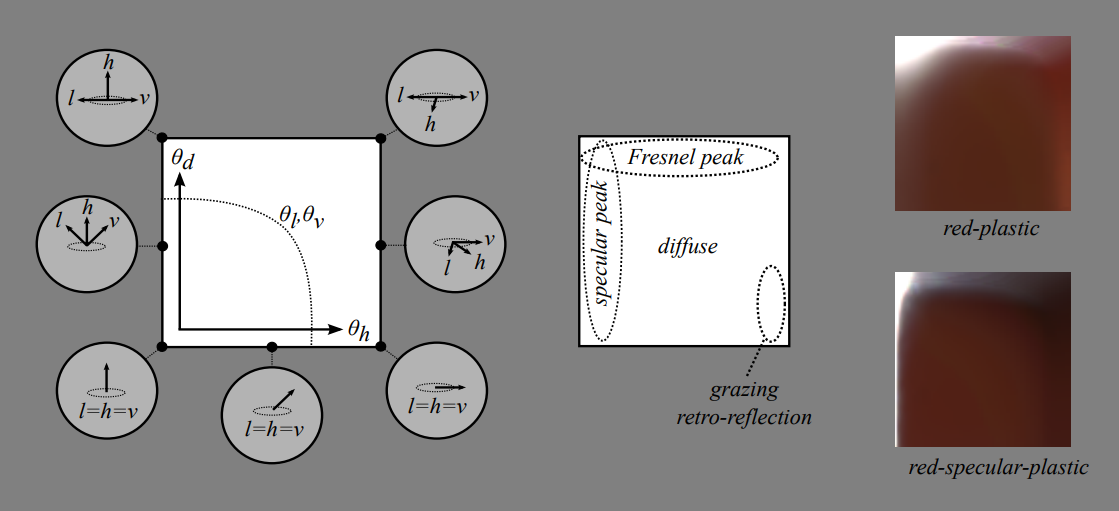 [Speaker Notes: Forrás: Physically-Based Shading at Disney, Brent Burley, 2012]
float4 _Color;
fixed4 _LightColor0;
float _Smoothness;
fixed4 _Specular;

…

float4 mainPS(VS_OUT IN) : SV_Target
{
	float3 N = normalize(IN.N);
	float3 L = normalize(IN.L);	
	float3 V = normalize(IN.V);

	float NdL = max(0,dot(L, N));
	float3 H = normalize(L + V);
	float specularPower = pow(2048.0, _Smoothness);
	
	float3 albedo = _Color;
	float diffuse = 1.0; //Lambert
	float specular = pow(max(0,dot(N,H)), specularPower); //Phong-Blinn
	float3 F = _Specular + (float3(1,1,1) - _Specular) * pow(1.0 - dot(L,H), 5); //Fresnel
	float3 finalColor = _LightColor0 * (albedo * diffuse + F * specular)  * NdL;	
	return float4(finalColor, 1);
}
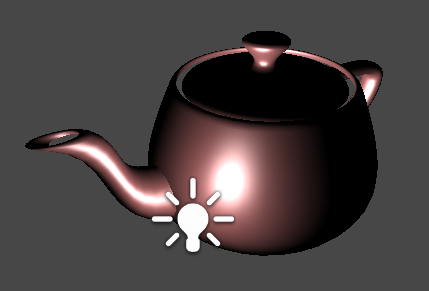 Ambient
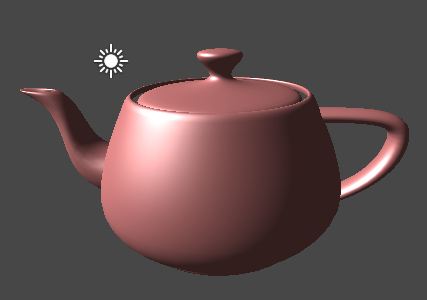 Shader "Custom/TestShader" {
		Pass        {            Tags{ "LightMode" = "ForwardBase" }            CGPROGRAM…            #define AMBIENT_LIGHT            #include "Phong.cginc“
Phong.cginc:
float3 finalColor = _LightColor0 * (albedo * diffuse + F * specular)  * NdL;
#ifdef AMBIENT_LIGHT
	finalColor += UNITY_LIGHTMODEL_AMBIENT * albedo;	
#endif
return float4(finalColor, 1);
Textúrázás
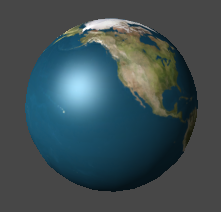 TestShader:
Properties {        _Color ("Color", Color) = (1,1,1,1)        _AlbedoMap("Albedo", 2D) = "" {}
mainVS(float4 position : POSITION, float3 normal : NORMAL, float4 texCoord : TEXCOORD0)
OUT.texCoord = texCoord.xy;
Phong.cginc:
uniform sampler2D _AlbedoMap;

float4 mainPS(VS_OUT IN) : SV_Target
{
…
float3 albedo = _Color * tex2D(_AlbedoMap, IN.texCoord);
…
Kössünk be valami textúrát egy materialba, rakjuk rá egy gömbre (a teáskancsó nem jó, nincs textúrakoordinátája)
Environment vs dynamic
Environment mapping (Blinn76)
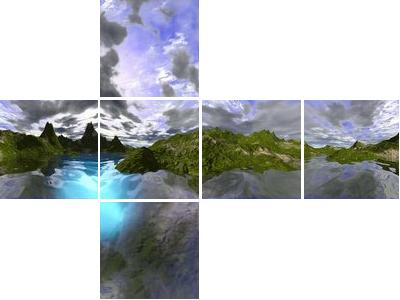 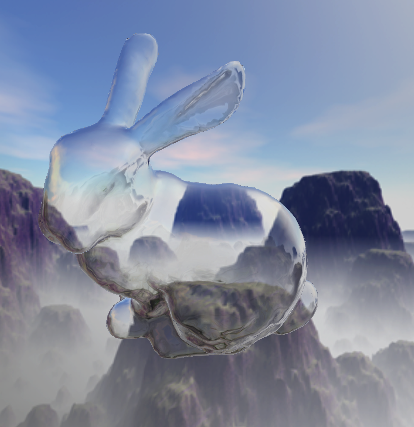 Környezeti textúra
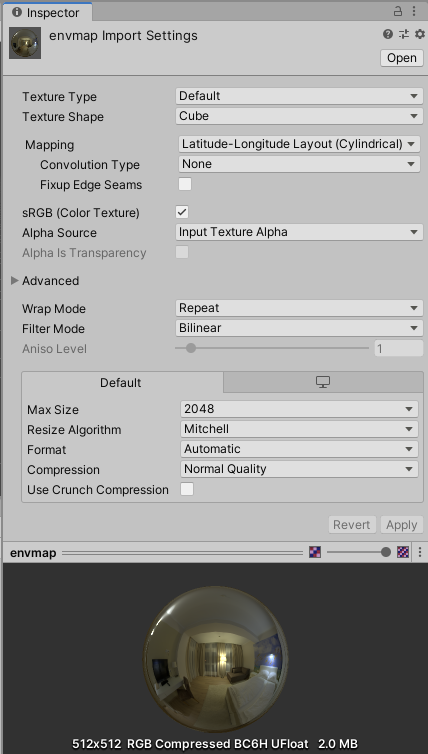 Assetek között van, envmap.hdr
	panoráma kép
Import tulajdonságok:
Texture Shape: Cube
Mapping:
	Latitude-Longitude Layout
	(Cylindrical)
Environment mapping
Shader
Shader "Custom/TestShader" {
Properties {
	_Color ("Color", Color) = (1,1,1,1)
	_AlbedoMap("Albedo", 2D) = "" {}
	_ReflectionMap("_ReflectionMap", CUBE) = "" {}
Kössük be a materialba az imént beimportált környezeti  textúrát
Environment mapping
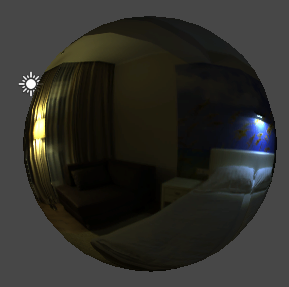 Phong.cginc:
uniform samplerCUBE _ReflectionMap;
…

float4 mainPS(VS_OUT IN) : SV_Target
{
return texCUBE(_ReflectionMap, IN.N);
…
}
Ez csak egy ideiglenes sor,
gyorsteszt , töröljük ki, 
ha jól működik!!
Environment mapping, reflection
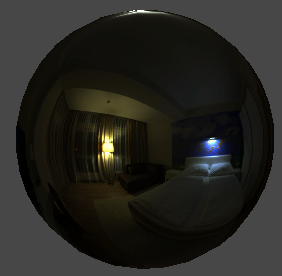 Phong.cginc:
float4 mainPS(VS_OUT IN) : SV_Target
{
	float3 N = normalize(IN.N);
	float3 L = normalize(IN.L);	
	float3 V = normalize(IN.V);

	float NdL = max(0,dot(L, N));
	float3 H = normalize(L + V);
	float specularPower = pow(2048.0, _Smoothness);
	
	float3 R = reflect(-V,N);
	float4 reflection = texCUBE(_ReflectionMap, R);
	return reflection;
Ezek csak ideiglenes sorok,
gyorsteszt , töröljük ki, 
ha jól működik!!
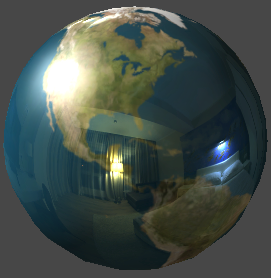 Reflection
float4 mainPS(VS_OUT IN) : SV_Target
{
…
#ifdef AMBIENT_LIGHT
	finalColor += UNITY_LIGHTMODEL_AMBIENT * albedo;
	
	float3 FI = _Specular + (float3(1,1,1) - _Specular) * pow( 1.0 - dot(V,N), 5); //Fresnel
	float3 R = reflect(-V,N);
	float4 reflection = texCUBE(_ReflectionMap, R);
	finalColor += reflection * FI;
#endif
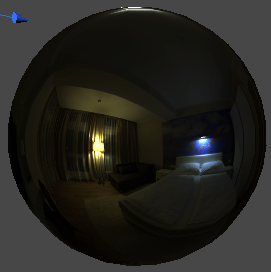 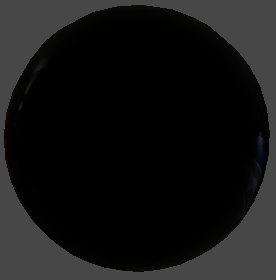 Környezet beállítása
Új material: EnvMap, hasznája a Skybox/Cubemap shadert
Kössük be a környezet textúrát
Lighting ablakban használjuk ezt a materialt, mint skybox-ot
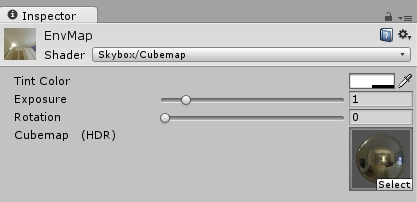 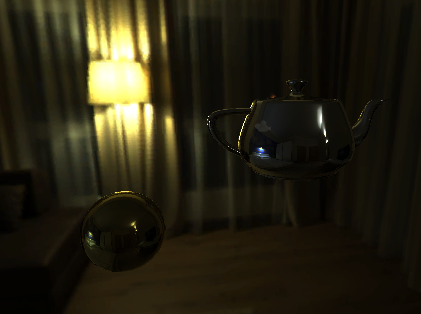 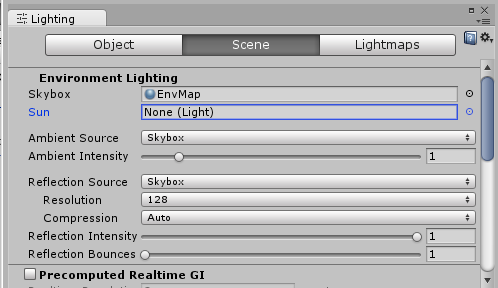 HDR – régi Unity verziók
Kicsit sötét a kép
Nem dolgoz fel minden információt a fájlból?
A .HDR 4*8 biten tárol de az alpha csatornában egy exponens van (RGBE), ami a pixel fényerejét adja meg
Ezzel nagymértékben megnő a dinamika tartományunk (bőven 1 fölé)
Ez elengedhetetlen a szép tükröződésekhez
HDR
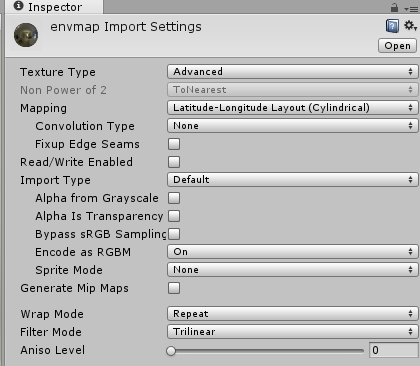 Az új Unity verziókban az RGBM automatikus, nem kell külön beállítani

RGBM kódolást kell beállítanunk, hogy az a + információ megmaradjon 
(RGBM != RGBE)
A textúra importálásánál kell beállítanunk
Encode as RGBM
(Apply)
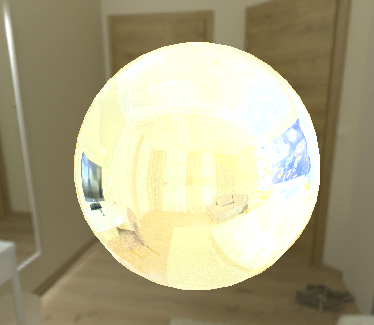 HDR – régi Unity
A környezet már szép
Elromlott a shaderkódunk
A shaderben is meg kell csinálni a
	 HDR-LDR átalakítást
Phong.cg:
float4 RGBM2RGBA(float4 rgbm)
{
	return float4(10.0 * rgbm.rgb * rgbm.a, 1);
}
float4 mainPS(VS_OUT IN) : SV_Target
{
…
float4 reflection = texCUBE(_ReflectionMap, R);
float4 reflection = RGBM2RGBA(texCUBE(_ReflectionMap, R));
}
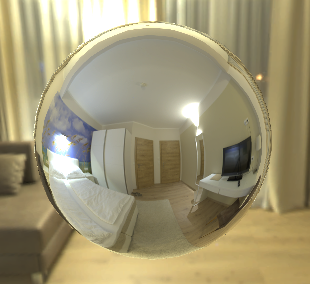 Felület durvasága
Ha a felület nem tökéletesen sima, a tükröződés elmosódik
Roughness/Smoothness (0-1)
A Phong exponens is ezt fejezte ki:
egy pontfényforrásra adott tükröződésválasz
Envmapping-nél ezt előkonvolúcióval oldják meg:
A környezeti textúra előzetes elmosása
Nem egyszerű Gauss elmosás
A BRDF-nek megfelelően kell elmosni
Költséges művelet !!
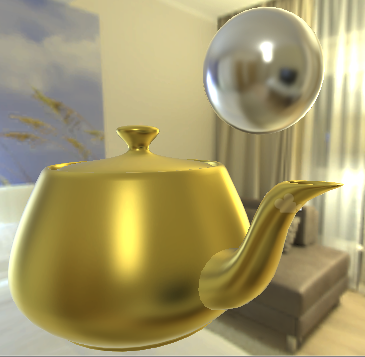 HDRShop (konvolúció)
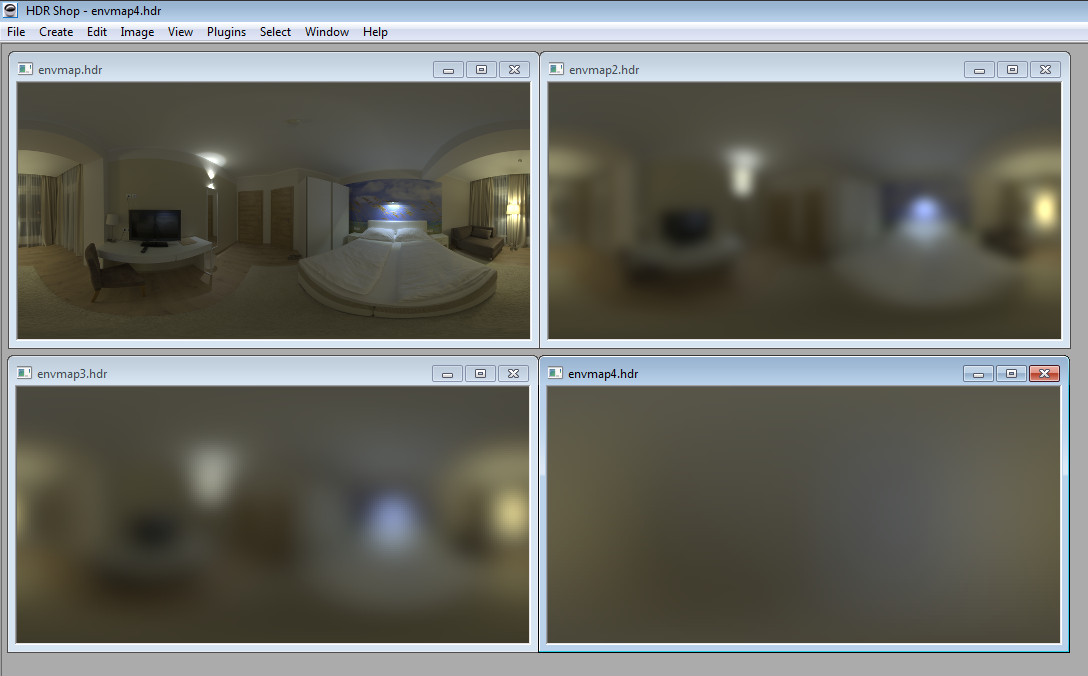 Felület durvasága
Próbáljuk ki!
Az assetek között megtalálhatunk 1-2 előkonvolvált textúrát
Ezeket ugyanúgy importáljuk, mint az eredetit
(Cylindrical mapping, RGBM)
Próbáljuk ki őket a materialokon

Hogyan lehet mindet használni egyszerre a shaderben?
Hogyan váltogassunk  a textúrák között?
Megoldás: MipMapping 
texCUBElod(EnvMap, float4(D, lod)) (lod: 0,1,2 …)
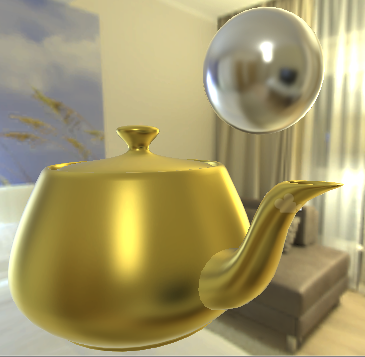 Felület durvasága
Az újabb Unity verziók automatikusan is le tudják generálni a mipmap szinteket

Használat a shaderben (6 a Unity saját shadereiben is használt szintek száma)
float4 reflection = texCUBElod(_ReflectionMap, float4(R, (1-_Smoothness) * 6));
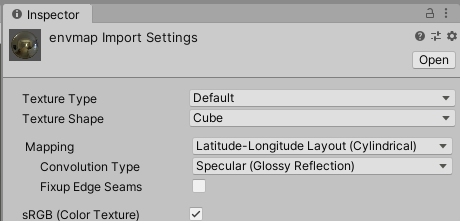 Környezeti visszaverődés
Beállíthatjuk a Lighting ablakban az envmapet, így a standard shaderre is működni fog
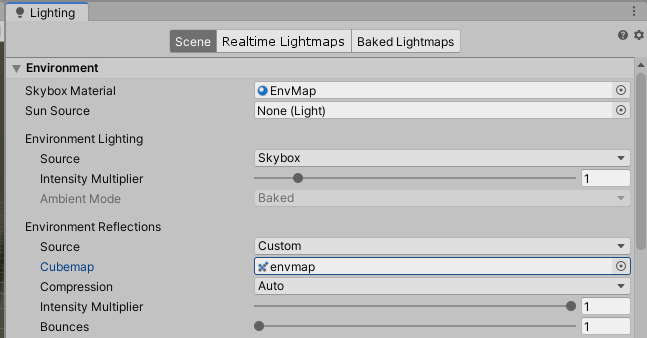 Indirekt diffúz
Hasonló a feladat
Nagyon durva felületről van szó
Az envmap4 diffúz BRDF-el lett konvolválva
Visszaverődési irány helyett normál irányba kell mintavételezni
Indirekt diffúz
Shader
Shader "Custom/TestShader" {
Properties {
	 [HDR][NoScaleOffset] _ReflectionMap("_ReflectionMap", CUBE) = "" {}
	 [HDR][NoScaleOffset] _DiffuseMap ("_DiffuseMap", CUBE) = "" {}

Kössük be a materialba az envmap4.hdr környezeti  textúrát
Indirekt diffúz
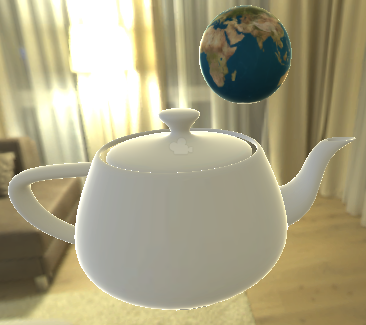 Phong.cg:
uniform samplerCUBE _DiffuseMap; 
…

float4 mainPS(VS_OUT IN) : SV_Target
{
…
#ifdef AMBIENT_LIGHT
	finalColor += UNITY_LIGHTMODEL_AMBIENT * albedo;
	…
	finalColor += reflection * FI;	
	finalColor += albedo * RGBM2RGBA(texCUBE(_DiffuseMap, N));
#endif
}
PBS
Gond van az energiamegmaradással
Diffúz + specular (tükröződés), mindkettő teljes fényerővel?
Physical Based Shading
Egyik alappillére az energiamegmaradás
A fotonok egy részét visszatükrözi az anyag, más részét elnyeli és esetleg felület alatti szóródás után kibocsájtja (diffúz)
Diffúz és spekuláris tagot keverni kell, nem csak egyszerűen összeadni
Marmoset Toolbag
https://www.marmoset.co/toolbag
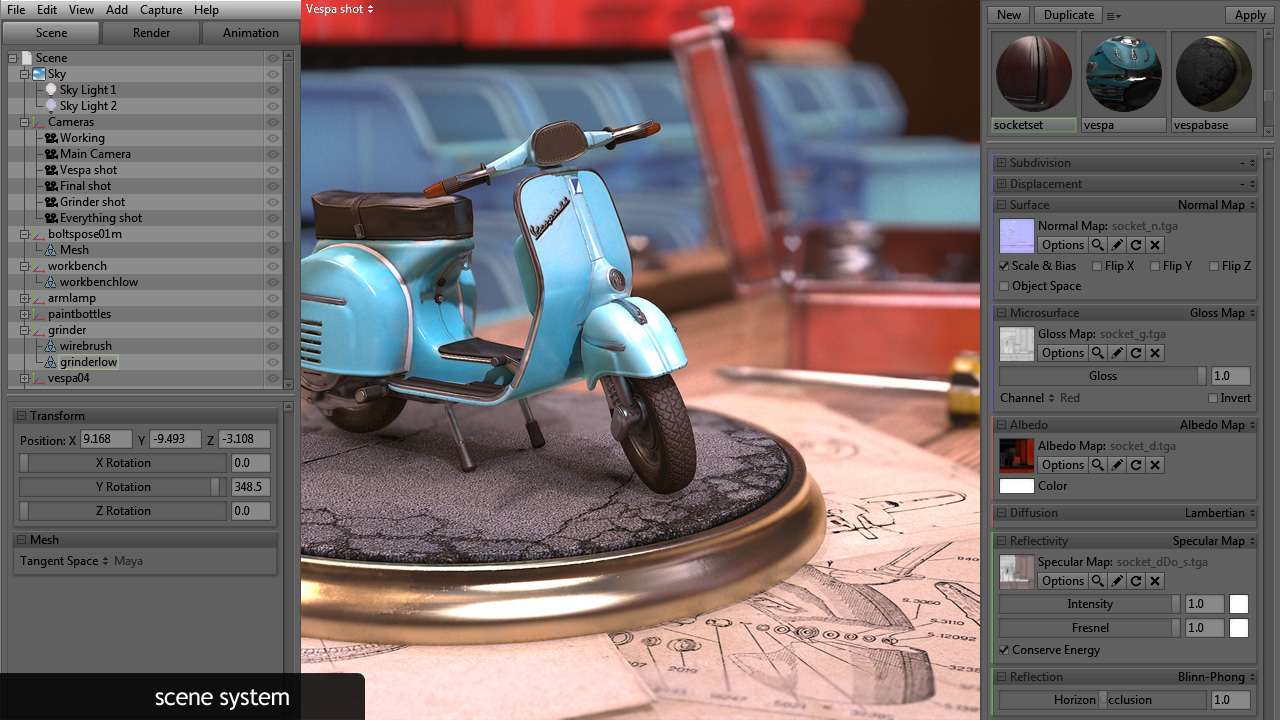 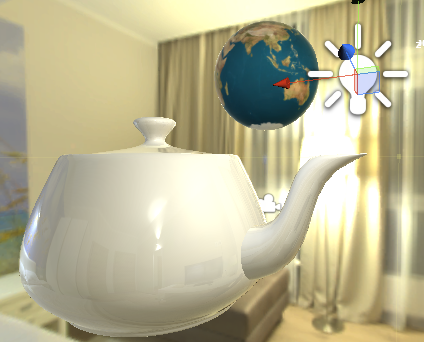 PBS
float3 albedo = _Color * tex2D(_AlbedoMap, IN.texCoord);
	float diffuse = 1.0; //Lambert
	float specular = pow(max(0,dot(N,H)), specularPower); //Phong-Blinn
	float3 F = _Specular + (float3(1,1,1) - _Specular) * pow( 1.0 - dot(L,H), 5); //Fresnel
	float3 finalColor = _LightColor0 * (albedo * diffuse + F * specular)  * NdL;
	float3 finalColor = _LightColor0 * lerp(albedo * diffuse, specular, F)  * NdL;
#ifdef AMBIENT_LIGHT
	float3 FI = _Specular + (float3(1,1,1) - _Specular) * pow( 1.0 - dot(V,N), 5); //Fresnel
	float3 R = reflect(-V,N);
	float4 reflection = RGBM2RGBA(texCUBE(_ReflectionMap, R));
	finalColor += reflection * FI;	
	finalColor += albedo * RGBM2RGBA(texCUBE(_DiffuseMap, N));
	finalColor += lerp(albedo * RGBM2RGBA(texCUBE(_DiffuseMap, N)), reflection, FI);		
#endif
	
	return float4(finalColor, 1);
Standard Shader (Specular setup)
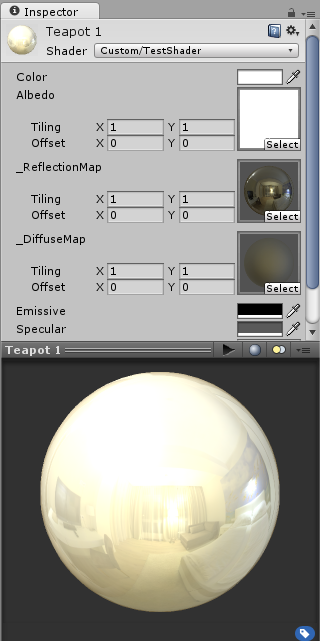 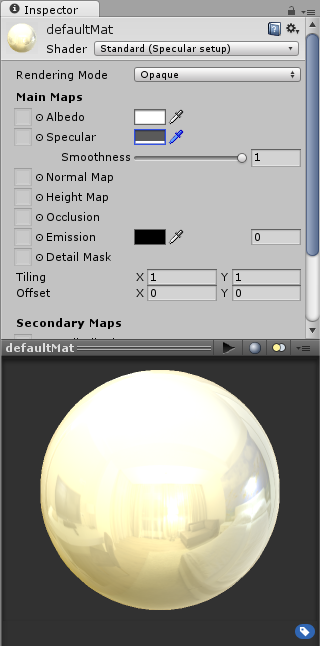 TestShader vs. Standard shader
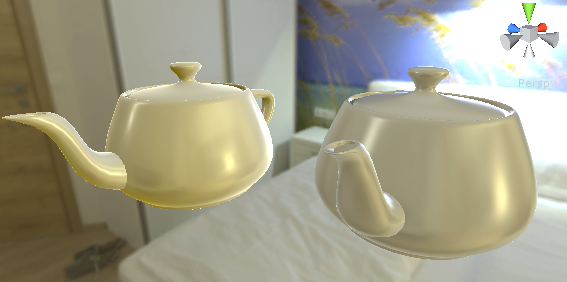 Példa shader: NPR
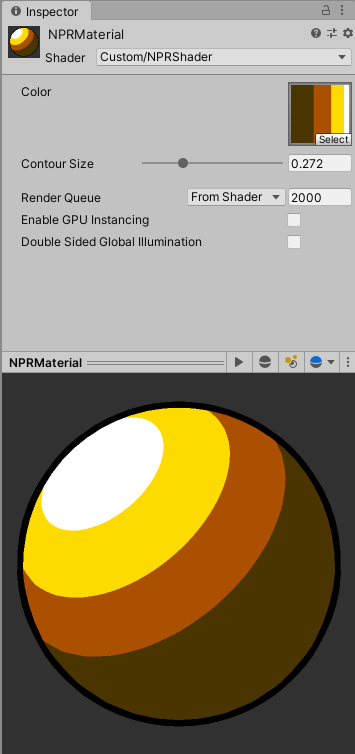 Cell shading
Egy textúrában adjuk meg, hogy az egyes fényesség értékekhez milyen szín tartozzon
+ kontúr
Kell egy ilyen textúra: ColorMap1.png
Import tulajdonságoknál fontos:
Wrap mode: Clamp
Filter mode: point
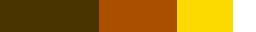 világos
sötét
NPR Shader I.
Shader "Custom/NPRShader" {
Properties {
		[NoScaleOffset] _ColorMap("Color", 2D) = "" {}
		_ContourSize ("Contour Size", Range(0,1)) = 0.1
	}
	SubShader{
		Tags { "Queue" = "Geometry"}
		Pass
		{
			Tags{ "LightMode" = "ForwardBase" }
			CGPROGRAM
			#pragma target 3.0
			#pragma vertex mainVS
			#pragma fragment mainPS
			
			uniform sampler2D _ColorMap;
			float _ContourSize;
 
			struct VS_OUT
			{
				float4 hPos : SV_Position;
				float3 N : NORMAL;
				float3 L : TEXCOORD1;
				float3 V : TEXCOORD2;
			};
VS_OUT mainVS(float4 position : POSITION,
			float3 normal : NORMAL,
			float2 texCoord : TEXCOORD
			)
			{
				VS_OUT OUT = (VS_OUT) 0;
				OUT.hPos = UnityObjectToClipPos(position);
				float3 wPos = mul(unity_ObjectToWorld, position).xyz;
				float3 wNormal = mul(float4(normal, 0), unity_WorldToObject).xyz;
				OUT.N = normalize(wNormal);
				OUT.L = normalize(_WorldSpaceLightPos0.xyz - wPos * _WorldSpaceLightPos0.w);
				OUT.V = normalize(_WorldSpaceCameraPos.xyz - wPos);
				return OUT;
			}
			
			float4 mainPS(VS_OUT IN) : SV_Target
			{
				float3 N = normalize(IN.N);
				float3 L = normalize(IN.L);	
				float3 V = normalize(IN.V);

				float NdL = max(0,dot(L, N));
				float3 albedo = tex2D(_ColorMap, float2(NdL, 0.5));
				float contour = dot(N, V) > _ContourSize;
				contour *= contour;
				float3 finalColor = albedo * contour;
				return float4(finalColor, 1);
			}

			ENDCG
		}
	}
}
Fényforrás
N
L
Textúra
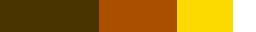 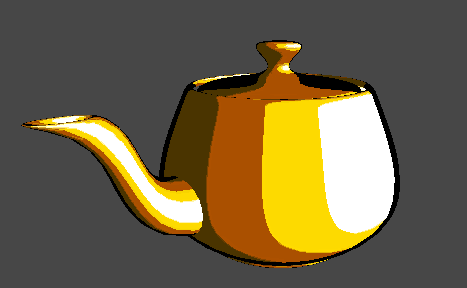 Víz vertex shader
Alapötlet: csúcspontok eltolása a normálvektor irányába
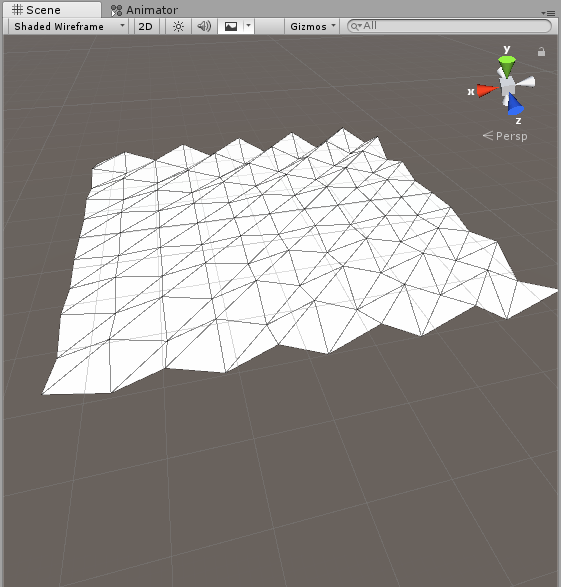 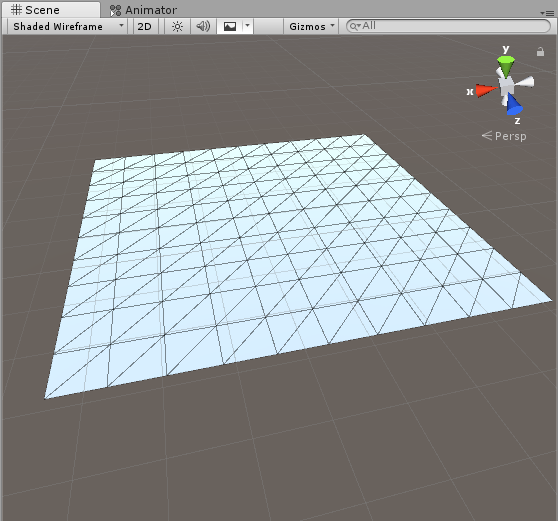 (u,v) = (1,1)
Texture v
Vertex shader minden háromszögön lefut
Normálvektor vertexenként adott
Texture u
(u,v) = (0,0)
Víz vertex shader
Vegyünk fel egy új síkot, tegyük rá a teapot materialt
Vegyünk fel két új propertyt és uniformot: float _WaveSpeed, float _WaveAmplitude
Phong.cg:

VS_OUT mainVS(float4 position : POSITION,
	float3 normal : NORMAL,
	float2 texCoord : TEXCOORD
)
{
	VS_OUT OUT = (VS_OUT) 0;

	float3 wPos = mul(unity_ObjectToWorld, position).xyz;
	float t = _Time.z * _WaveSpeed;
	wPos.xyz += _WaveAmplitude * normal * sin(wPos.x + t);
	float dx = _WaveAmplitude * cos(wPos.x + t);
	normal = normalize(float3(dx, 1.0, 0));
	OUT.hPos = mul(UNITY_MATRIX_VP, float4(wPos, 1));

	float3 wNormal = mul(float4(normal, 0), unity_WorldToObject).xyz;
	OUT.N = normalize(wNormal);
	…
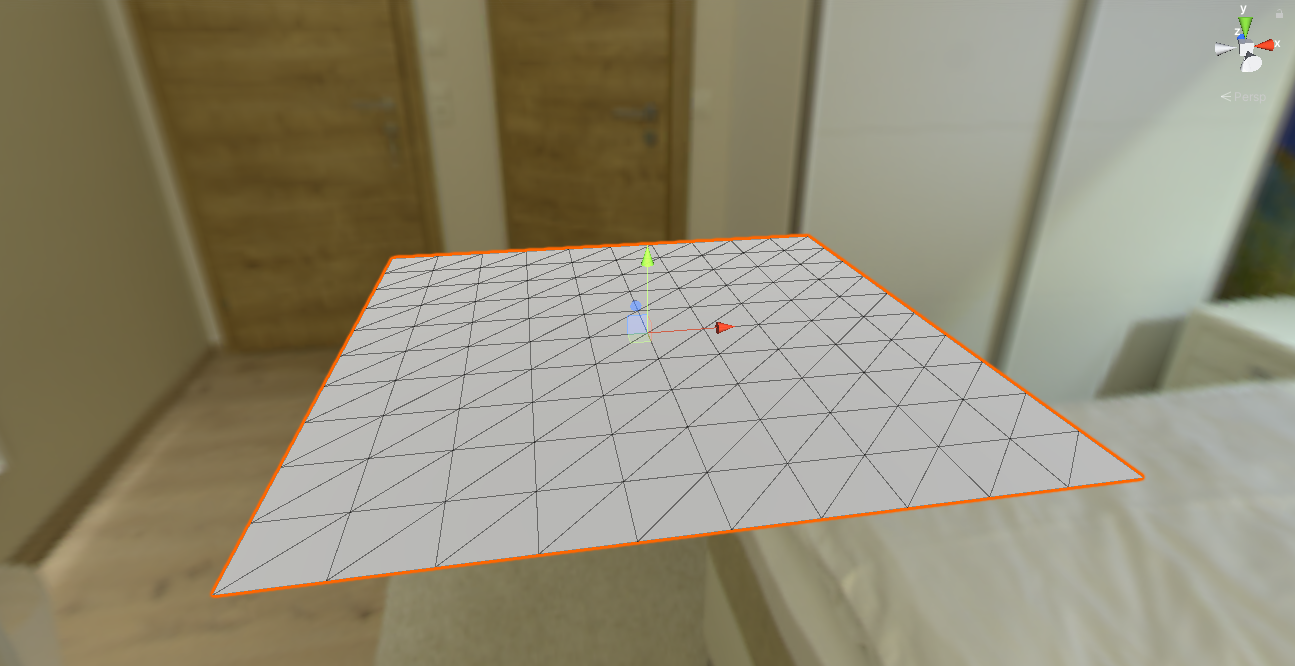 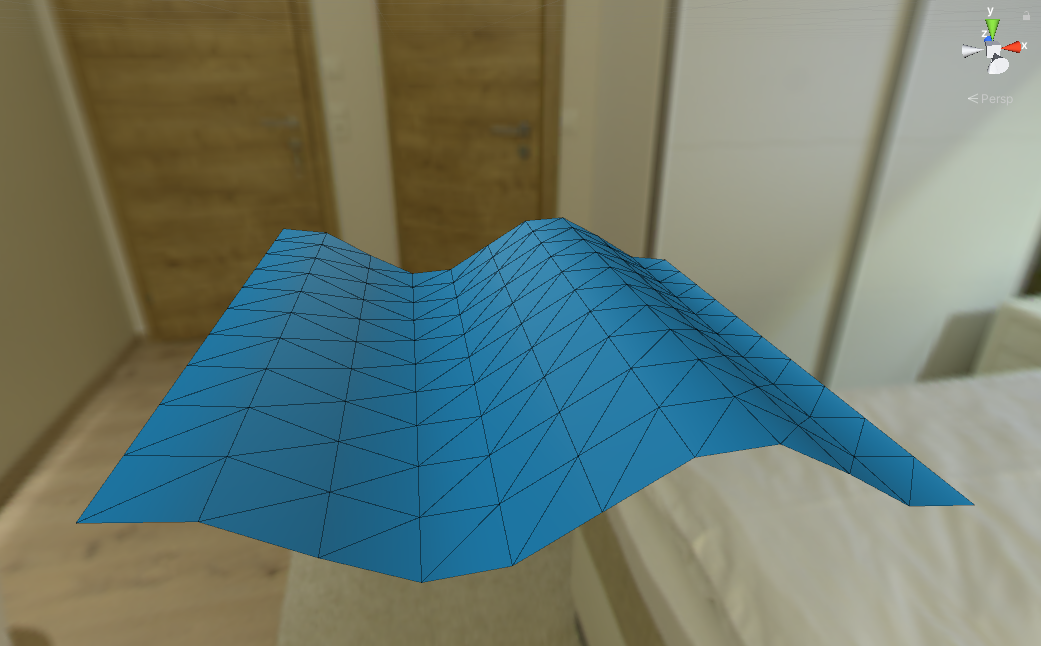 Feladat: Lit Sphere Map
Alapötlet: a művészek megfestik, hogy a kívánt stílus egy gömbön hogyan nézne ki

Sloan, Peter-Pike J., et al. "The lit sphere: A model for capturing NPR shading from art." Graphics interface. Vol. 2001. 2001.
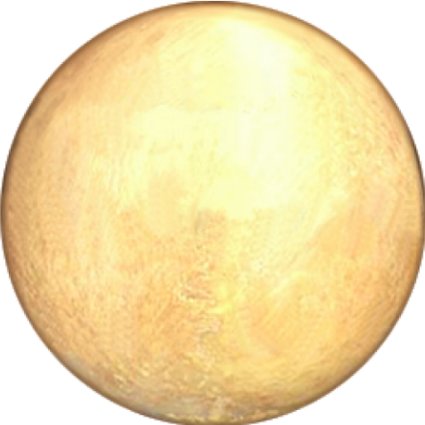 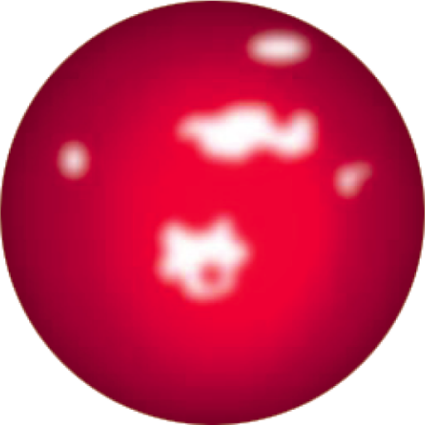 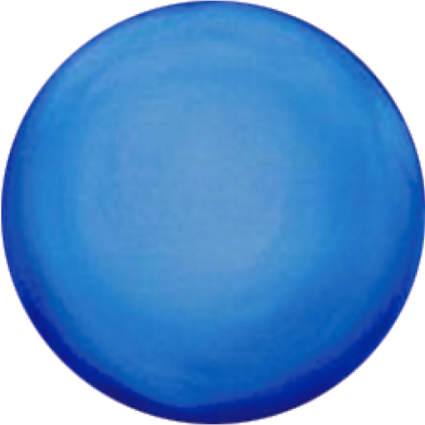 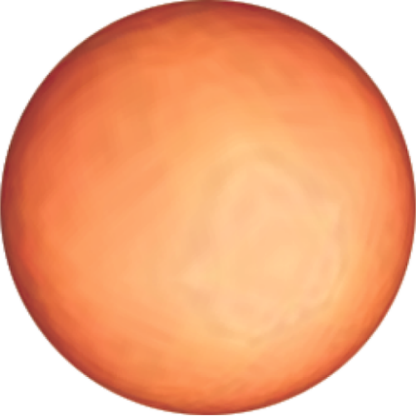 Feladat: Lit Sphere Map
Alapötlet: a művészek megfestik, hogy a kívánt stílus egy gömbön hogyan nézne ki
Mintavételezzük a normálvektor irányával!
Amikor egy gömbre nézünk, a normálvektor vízszintes és függőleges koordinátái azonosítják a látható pontot
A normálvektor határozza meg, hogyan reagál a gömb a kamerából érkező fényre (mint egy fejlámpa)
Felületi normálvektor kamera térben
(csak az (x,y) számít,                              z a kamera felé néz)
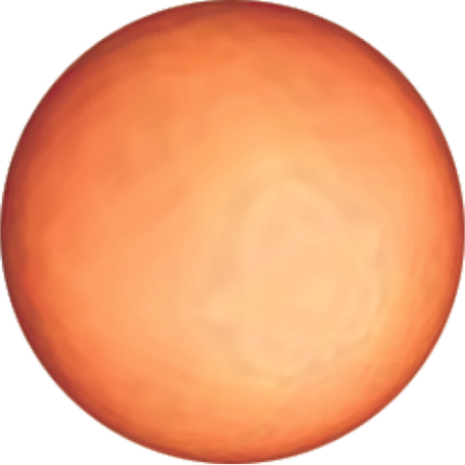 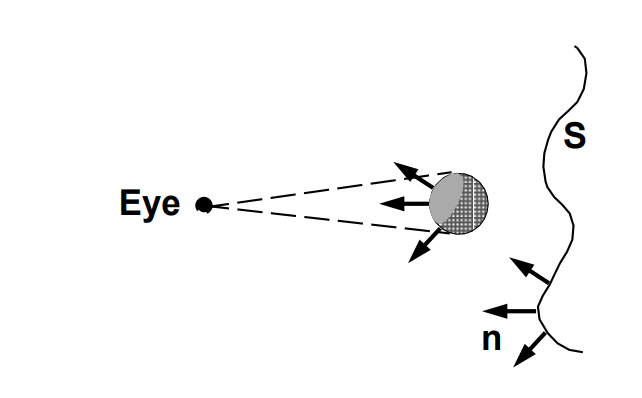 Alternatívák
Nézzük meg mi történik, ha a normálvektort világ-koordinátarendszerbe transzformáljuk kamera-koordinátarendszer helyett
UnityObjectToWorldNormal(normal);

Vagy: transzformáljuk a normálvektort a fényforrás terébe
Geometry shader
Minimum 4-es shader model
A shaderben: #pragma target 4.0
Hozzunk létre egy-egy új materialt és shadert:
Geometry.shader, Geometry.material

A modern grafikus motorok szomszédsági információt is át tudnak adni a geometry shadernek (line v. triangle adjacency)
A játékmotorok ezt általában nem támogatják (a Unity sem)
Shader "Custom/Geometry" {
    Properties {
        _Color ("Color", Color) = (1,1,1,1)
        _Emissive ("Emissive", Color) = (0,0,0,1)
        _Specular ("Specular", Color) = (1,1,1,1)
        _Smoothness ("Shininess", Range (0.0, 1.0)) = 0.1
    }
    SubShader {
        Tags { "Queue" = "Geometry"} 
        Pass
        {
            CGPROGRAM

            #pragma target 4.0

            #pragma vertex mainVS
            #pragma fragment mainPS
            #pragma geometry mainGS

            #include "Phong.cginc"

            ENDCG
         }
    }
}
Triviális geometry shader
#pragma geometry mainGS_passthrough

// …

[maxvertexcount(3)]
void mainGS_passthrough(
      triangle VS_OUT IN[3], 
      inout TriangleStream<VS_OUT> stream)
{
    stream.Append(IN[0]);
    stream.Append(IN[1]);
    stream.Append(IN[2]);

    stream.RestartStrip();
}
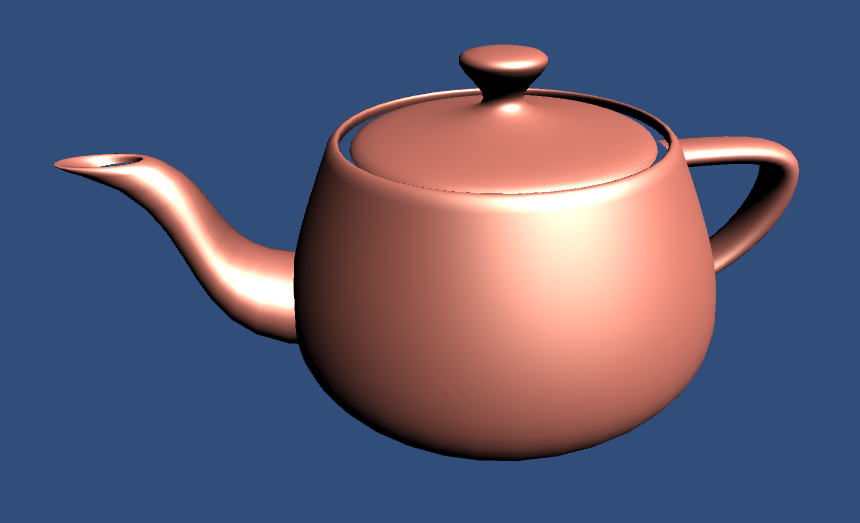 Háromszög összenyomás
float _Scale;

[maxvertexcount(3)]
 void mainGS_shrink(
        triangle VS_OUT IN[3], 
        inout TriangleStream<VS_OUT> stream)
{
    float4 A = IN[0].hPos;
    float4 B = IN[1].hPos;
    float4 C = IN[2].hPos;

    float T = _Scale;				
    IN[0].hPos = lerp(A, lerp(B, C, 0.5), 1 - T);
    IN[1].hPos = lerp(B, lerp(A, C, 0.5), 1 - T);
    IN[2].hPos = lerp(C, lerp(A, B, 0.5), 1 - T);

    stream.Append(IN[0]);
    stream.Append(IN[1]);
    stream.Append(IN[2]);
				
    stream.RestartStrip();
}
Properties {
    _Color ("Color", Color) = (1,1,1,1)
    _Emissive ("Emissive", Color) = (0,0,0,1)
    _Specular ("Specular", Color) = (1,1,1,1)
    _Smoothness ("Shininess", Range (0.0, 1.0)) = 0.1
    _Scale("Scale", Range(0.0, 1.0)) = 0.9
}
C
lerp(B,C,0.5)
A
B
Háromszög összenyomás
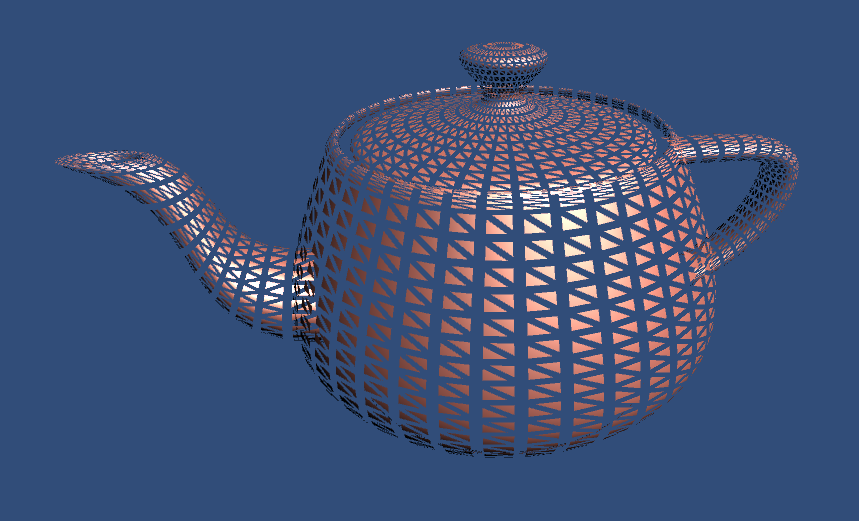 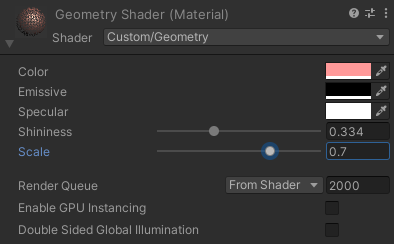 Topológia
Eddig háromszögekből háromszögeket gyártottunk
	void mainGS(triangle VS_OUT IN[3], 
       		          inout TriangleStream<VS_OUT> stream)
Mind a bemenet, mind a kimenet lehet vonal is, a kettő szabadon kombinálható
 line VS_OUT IN[2]
 inout LineStream<VS_OUT> stream
Normálvektor rajzolás
Húzunk egy vonalat, a vertexből a normálvektor irányába, világtérben
Szükség lesz a vertex világtérbeli pozíciójára
A vertex shader már kiszámolja, adjuk át!
Phong.cginc:
VS_OUT mainVS(float4 position : POSITION,
            float3 normal : NORMAL)
{
    VS_OUT OUT = (VS_OUT) 0;
    OUT.hPos = UnityObjectToClipPos(position);
    float3 wPos = mul(unity_ObjectToWorld, position).xyz;
    float3 wNormal = mul(float4(normal, 0), 
                                            unity_WorldToObject).xyz;
    OUT.N = normalize(wNormal);
    OUT.L = normalize(_WorldSpaceLightPos0.xyz 
                                      - wPos * _WorldSpaceLightPos0.w);
    OUT.V = normalize(_WorldSpaceCameraPos.xyz - wPos);
    OUT.wPos = wPos;
    return OUT;
}
struct VS_OUT
{
    float4 hPos : SV_Position;
    float3 N : NORMAL;
    float2 texCoord : TEXCOORD0;
    float3 L : TEXCOORD1;
    float3 V : TEXCOORD2;
    float3 wPos : TEXCOORD3;
};
Normálvektor rajzolás
[maxvertexcount(6)]
void mainGS_normal(triangle VS_OUT IN[3], inout LineStream<VS_OUT> stream)
{
    for (int i = 0; i < 3; ++i)
    {
        float4 wp = float4(IN[i].wPos, 1);
        wp.xyz = wp.xyz;
        IN[i].hPos = mul(UNITY_MATRIX_VP, wp);
        stream.Append(IN[i]);

        wp.xyz = wp.xyz + IN[i].N*_Scale;
        IN[i].hPos = mul(UNITY_MATRIX_VP, wp);
        stream.Append(IN[i]);
        stream.RestartStrip();
    }
}
Normálvektor rajzolás
A normálvektorokat lehet akár konstans színnel rajzolni, pl:

float4 mainPS_red(VS_OUT IN) : SV_Target {
    return float4(1,0,0,1);
}

Kirajzolhatjuk mellé az árnyalt geometriát is, elég ehhez egy külön passt felvenni

Pass {
    Tags{ "LightMode" = "ForwardBase" }
    CGPROGRAM

    #pragma target 3.0
    #pragma vertex mainVS
    #pragma fragment mainPS
    #include "Phong.cginc"
    ENDCG
}
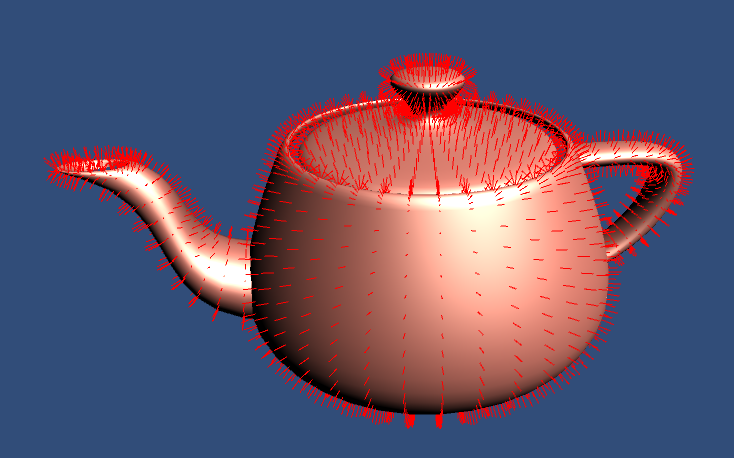 Kontúr rajzolás
A fragmens shaderben rajzolt kontúr képtérben nem felététlenül azonos szélességű
Rajzoljuk meg a kontúrt geometriaként
Akár textúrázható is

Geometry shaderben keressük meg azokat a háromszögeket, amiken belül a kontúrvonal található, és húzzuk ki a kontúrvonalat egy négyszöggé!
Kontúr háromszögek
[maxvertexcount(3)]
void mainGS_bordertriangles(triangle VS_OUT IN[3], inout TriangleStream<VS_OUT> stream) {
    float dot0 = dot(IN[0].N, IN[0].V);
    float dot1 = dot(IN[1].N, IN[1].V);
    float dot2 = dot(IN[2].N, IN[2].V);

    int found = 0;
    if (dot0 * dot1 < 0) {
        ++found;
    }
    if (dot0 * dot2 < 0) {
        ++found;
    }
    if (dot1 * dot2 < 0) {
        ++found;
    }
    if (found == 0) return;

    stream.Append(IN[0]);
    stream.Append(IN[1]);
    stream.Append(IN[2]);
    stream.RestartStrip();
}
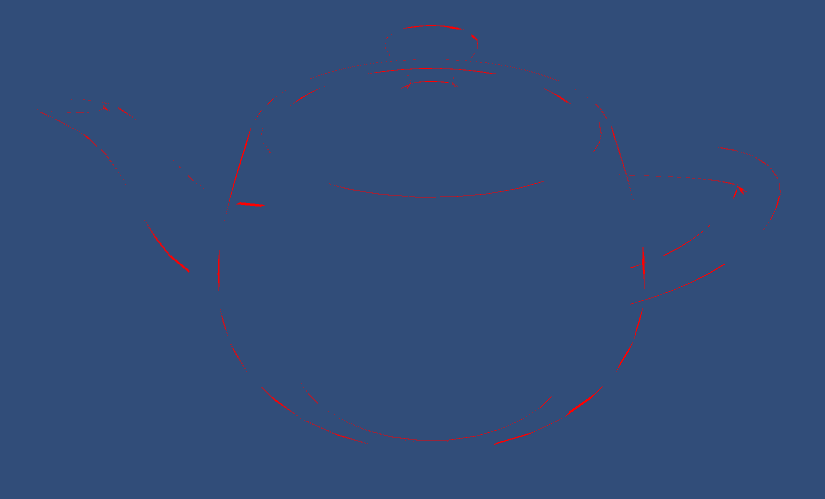 Feladat: kontúr rajzolás
Induljunk ki az előző kódrészletből
Keressük meg a háromszögön belül a dot(N,V) nulla átmenetét




Ezt a szakaszt képtérben (!) húzzuk ki egy quaddá (két háromszöggé), adott szélességűre, az előbbi szakaszra merőlegesen
Ha képtérben adjuk meg a quad pontjait, a kontúr szélessége a végső képen állandó lesz
Figyeljünk, hogy jó helyen végezzük el a homogén osztást
(N,V)>0
(N,V)=0
(N,V)=0
(N,V)<0
(N,V)>0
Feladat: kontúr rajzolás
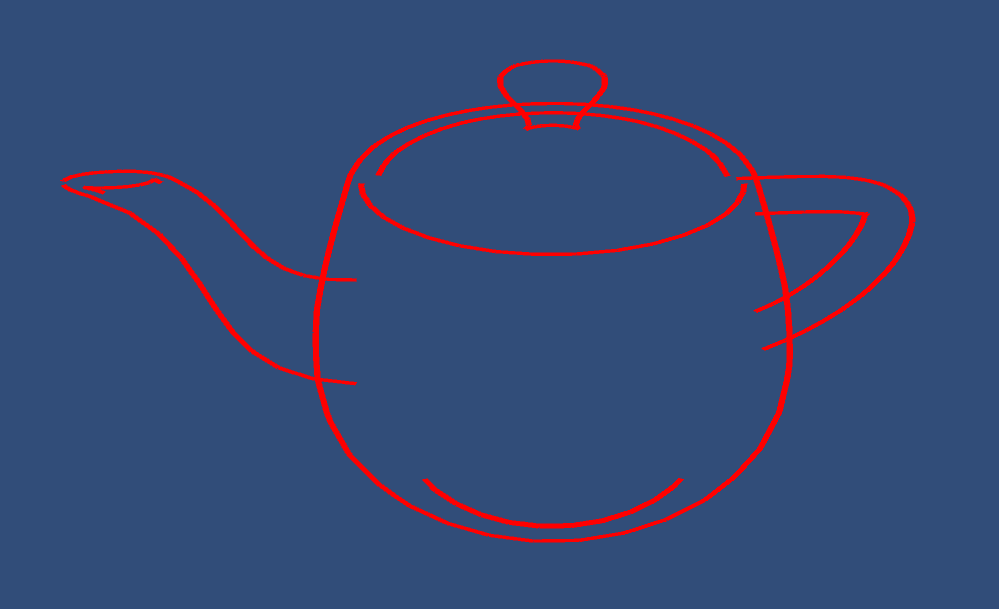 Vége